EQUIPO GOAP
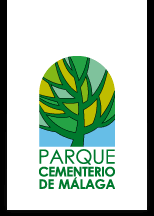 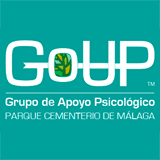 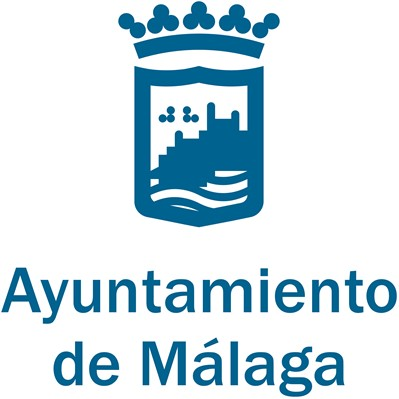 PARQUE CEMENTERIO DE MÁLAGA
GOAP
Grupo de Orientación y Apoyo Psicológico de Parcemasa (GOAP).

El equipo se conforma como tal en el año 2014 de la mano del Psicólogo Responsable y Coordinador del mismo: José Luis Cortés Barbero.



Psicólogas que completaron el equipo son: Araceli Moreno Calvillo y Celia Gómez Trujillo.






 Licenciados / graduados en Psicología por la Universidad de Málaga. 
Cada año, su formación sigue incrementándose en base a la realización de cursos específicos que realizan de manera personal.
El equipo cuenta con formación en el Máster Propio Universitario en Counseling e intervención en Urgencias, Emergencias y Catástrofes de la universidad de Málaga , así como en Psicología General Sanitaria .
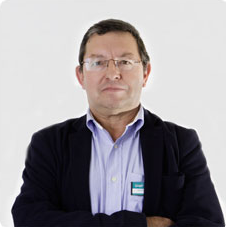 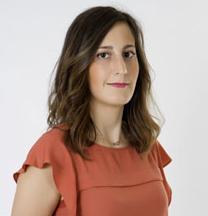 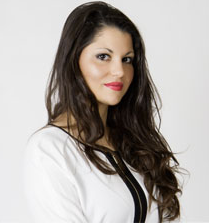 Principales funciones del goap
Visitas a las salas de duelo: 
Cada día dentro del horario, la prioridad se centra en atender las salas ocupadas
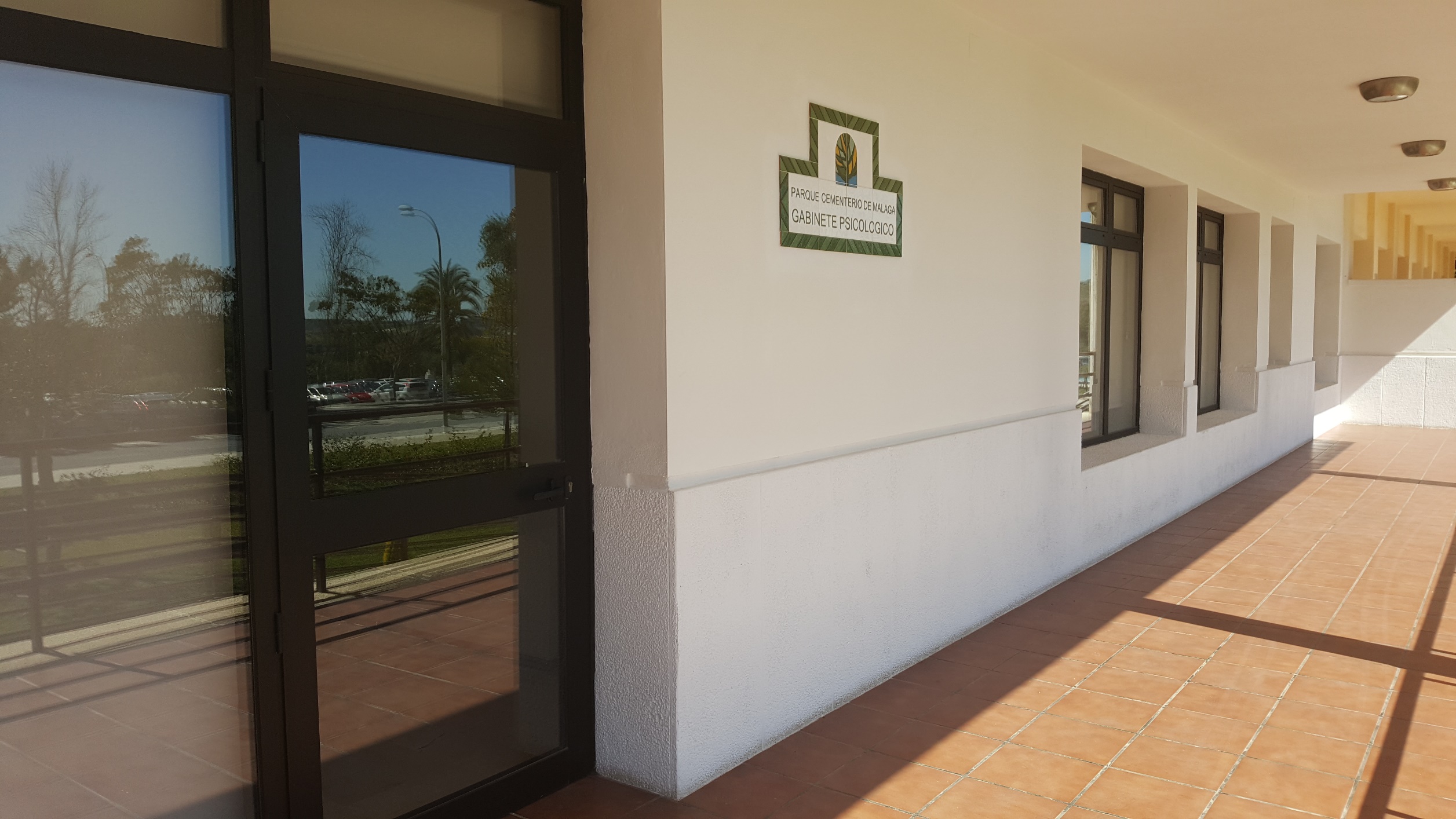 ATENCIÓN PRIORITARIA:
Niños y niñas, adolescentes y adultos jóvenes.
Fallecimientos repentinos.
Necesidad de primeros auxilios psicológicos.
Fallecimientos traumáticos (ejemplo: procedentes de IML)
Especial interés en:
Conocer de la existencia de personas cuidadoras en sala (importancia desde el GOAP del duelo en cuidadoras/es).
Conocer si en sala está la persona viuda (especial interés del GOAP en trabajar el duelo  en la tercera edad).
Saber si existen niñas o niños vinculados a la persona fallecida (principal tipo de orientación que el GOAP realiza en sala con los adultos que rodean a esos menores,  apoyándonos en nuestra PROPIA Guía de Duelo Infantil).
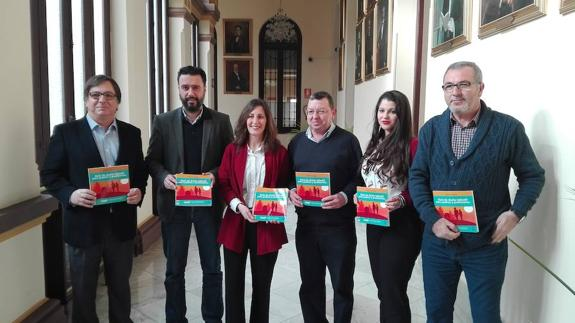 Tabla de porcentaje de orientaciones e intervenciones del goap, registradas EN EL PROGRAMA ESTADÍSTICO EN EL AÑO 2017.
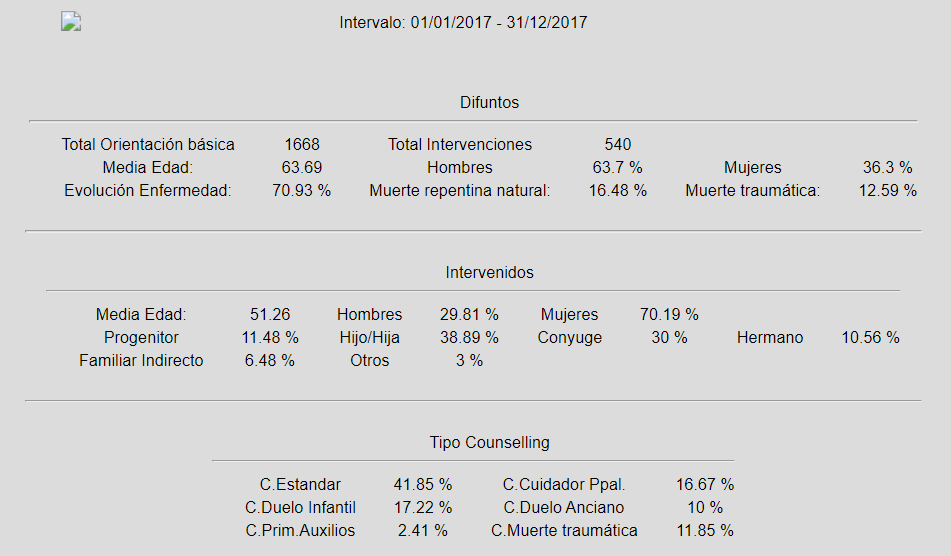 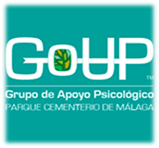 Tabla de orientaciones e intervenciones del goap,  registradas en el programa estadístico en 2018.
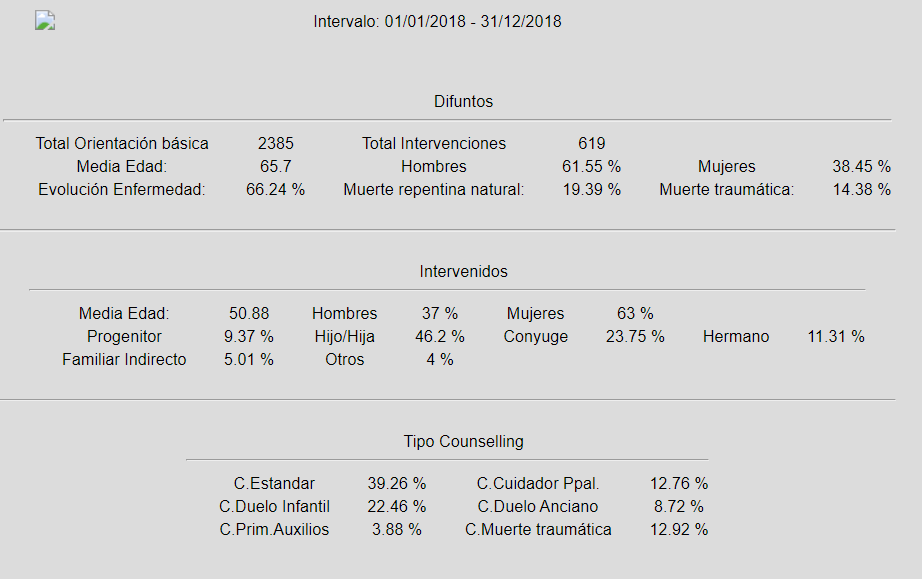 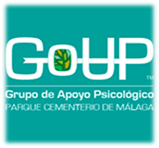 Tabla de orientaciones e intervenciones del goap,  registradas en el programa estadístico en lo que va de año 2019.
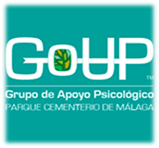 Principales funciones del goap
2. Seguimientos telefónicos:
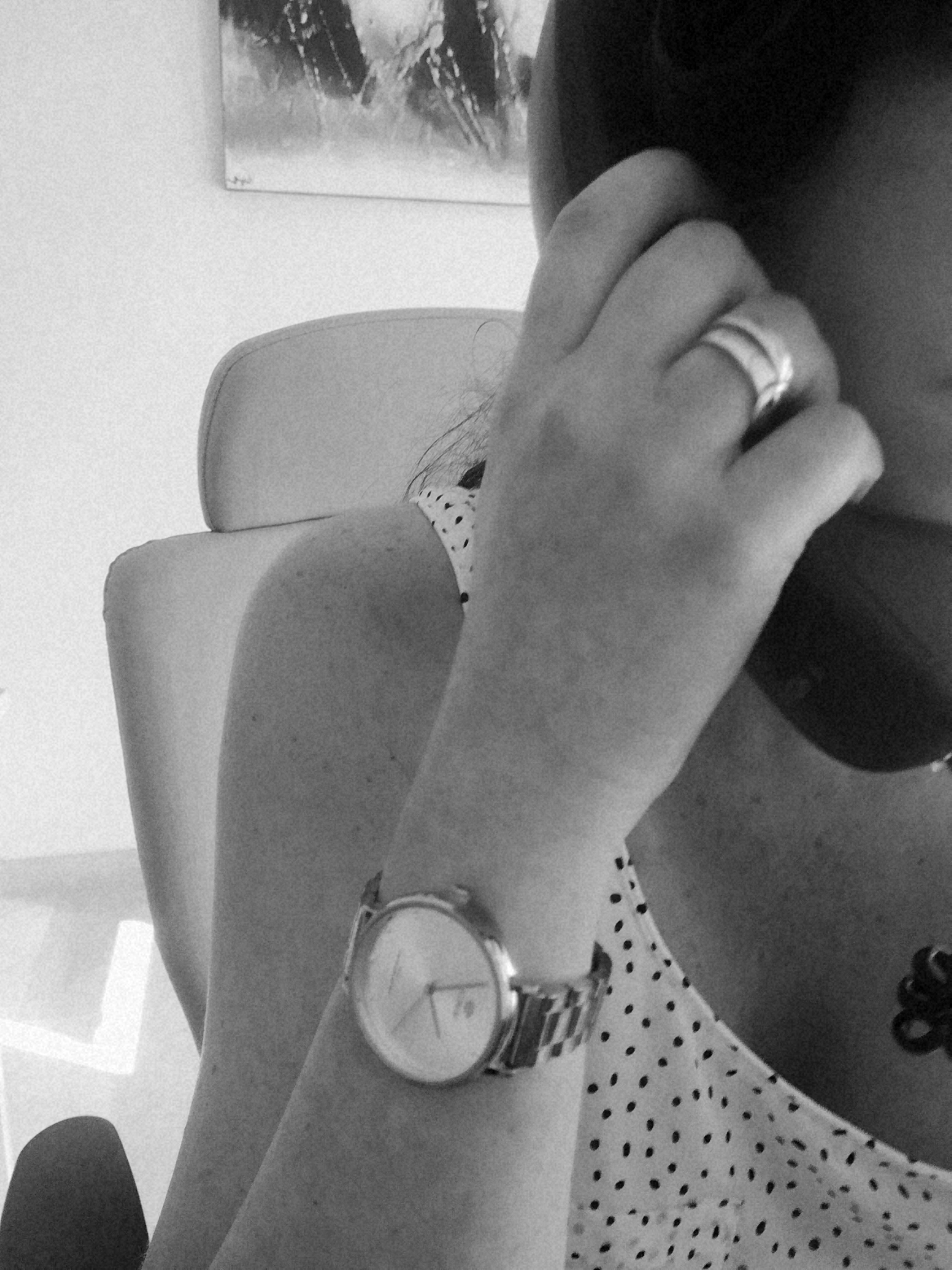 Realizamos llamadas telefónicas a dolientes que hemos atendido en sala. En concreto, aquellos casos que el equipo considera prioritarios. 
Contamos con el permiso de la toma de datos de los dolientes.
Un seguimiento puede durar poco o bastante, en función de la necesidad que detectemos en la persona al teléfono.
Lo llevamos a cabo a las semanas de atender a los dolientes en el tanatorio.
Principales funciones del goap
3. Sesiones
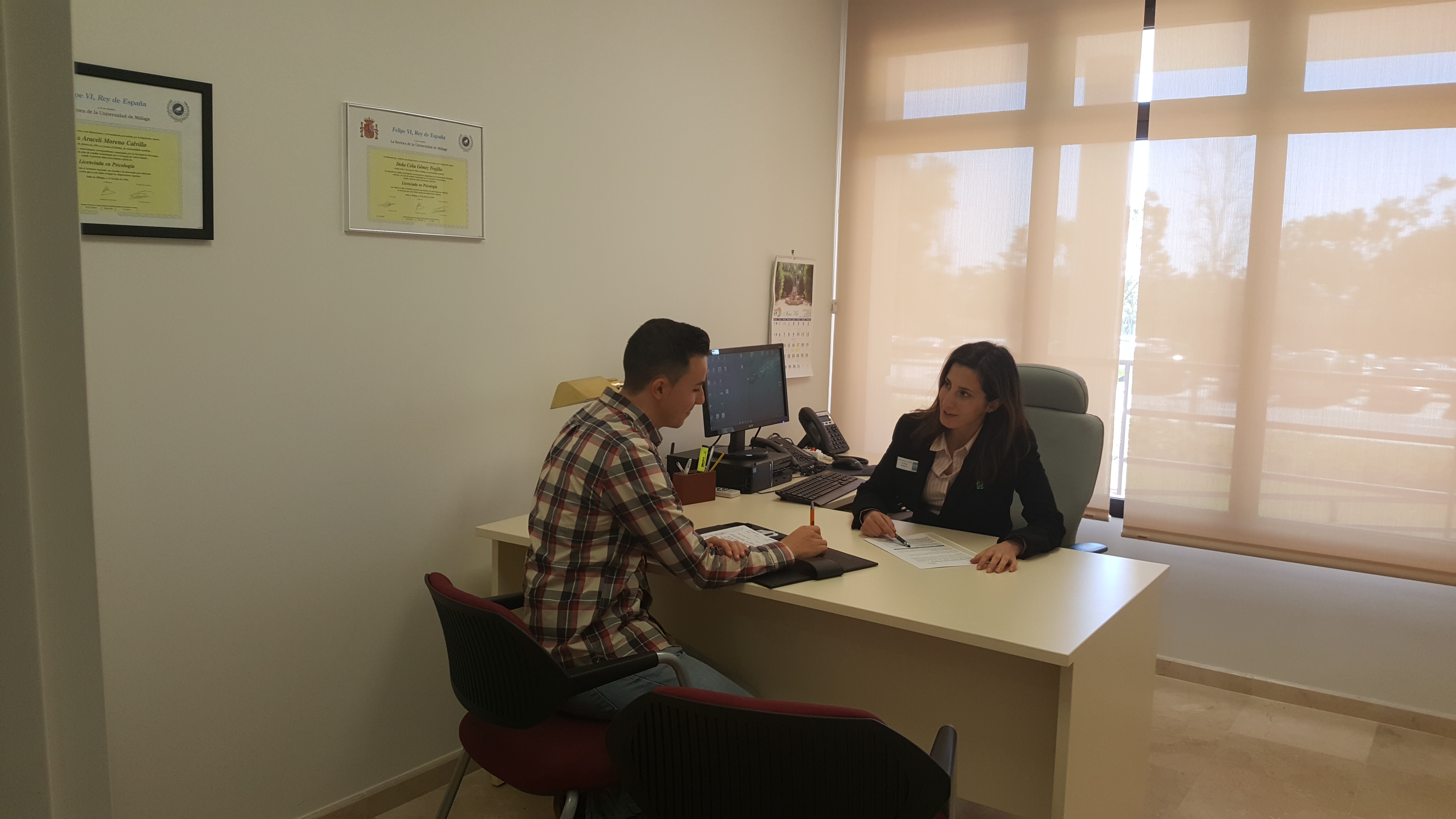 En el gabinete, atendemos a dolientes que han pasado por nuestras instalaciones.

Realizamos sesiones bajo tarifa con personas que requieran de psicólogos expertos en duelo (expuesto en la web de PARCEMASA).
En nuestra plataforma ofertamos sesiones de diversos tipos.

https://www.goap.parcemasa.es/
Principales funciones del goap
4. Ceremonias Civiles:
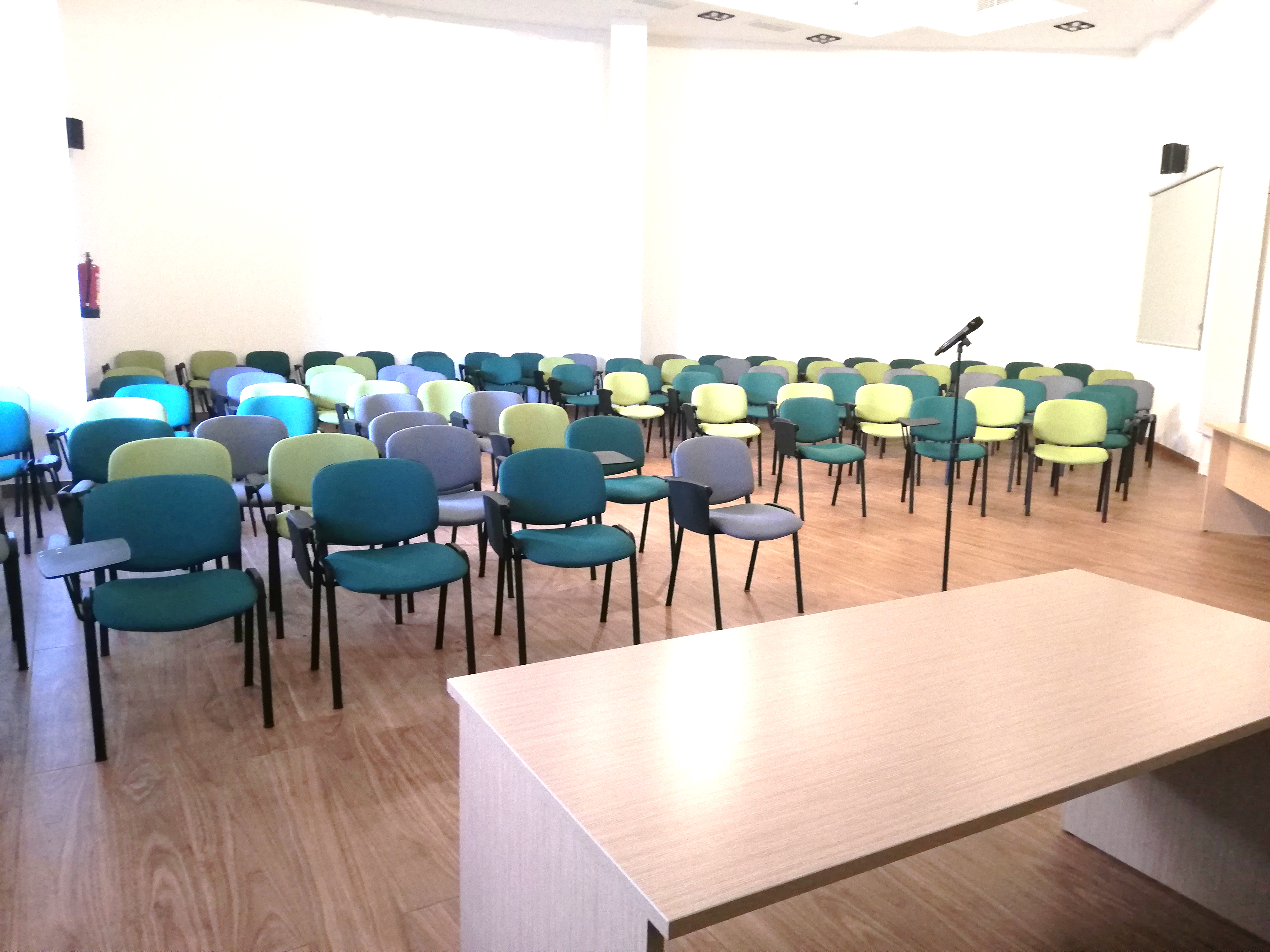 Ante la necesidad de las familias que requerían de una despedida alternativa a la religiosa, nació el servicio de acompañamiento extra desde el equipo de Psicología. 
Desde el equipo, realzamos la importancia de tener una despedida digna.
Trabajamos para adaptar la ceremonia a las necesidades, características y deseos de cada familia.
Cada familia es distinta y única, y por tanto, tiene necesidades diferentes, por lo que la realización de una ceremonia es muy laboriosa e implica de una coordinación exquisita (montaje de videos, música, fotografía, redacción, lectura…) y de un contacto constante con la familia.
Suele hacerse en la sala de actos, pero también, hemos llevado a cabo alguna en el Jardín del Recuerdo.
Desde el nacimiento del servicio a finales de 2017, hemos realizado 17 ceremonias, y la demanda del servicio va incrementándose.
Otras funciones:
Atención y apoyo psicológico de carácter interno a las empleadas y empleados de la empresa.
Centro de formación y prácticas para estudiantes de Grado y Postgrado: cada año, el equipo forma a estudiantes del Grado de Psicología y del Máster mediante las prácticas curriculares (obligatorias). En 2019,  a través del convenio que PARCEMASA realizó en 2018 con el C.O.P.A.O,  hemos tenido alumnas de prácticas del “Máster de Intervención en crisis y emergencias” .
En ocasiones, se ha continuado la formación de alumnos de manera extracurricular (prácticas no obligatorias por el Grado o el Máster), a través de Becas Ícaro.
Convenios con otras asociaciones o instituciones: Alhelí, C.O.P.A.O, etc.
Investigación y Formación sobre el duelo: Pendiente publicación en revista científica de un estudio acerca del suicidio, llevado a cabo por Fabiola González Sánchez impulsado desde el convenio GOAP- UMA.
Elaboración de Guías de duelo para usuarios de nuestras instalaciones: en la actualidad hemos terminando dos Guías de duelo (duelo en la tercera edad y duelo en cuidadoras/ es), que junto a la Guía infantil suman tres.
Más funciones aún
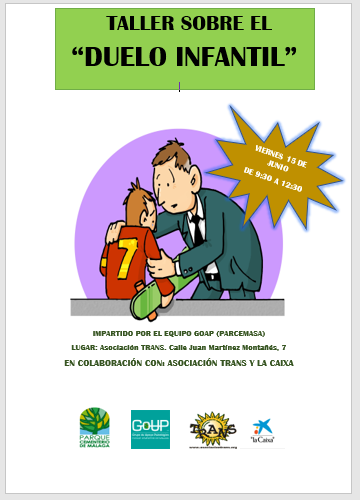 Preparación, realización e impartición de Talleres de Duelo Infantil para: 
ASOCIACIONES (por ejemplo, TRANS).
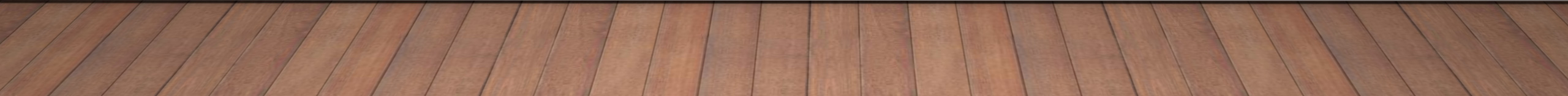 talleres para fundaciones
Andrés Olivares, Casa Ronald Mc Donald…
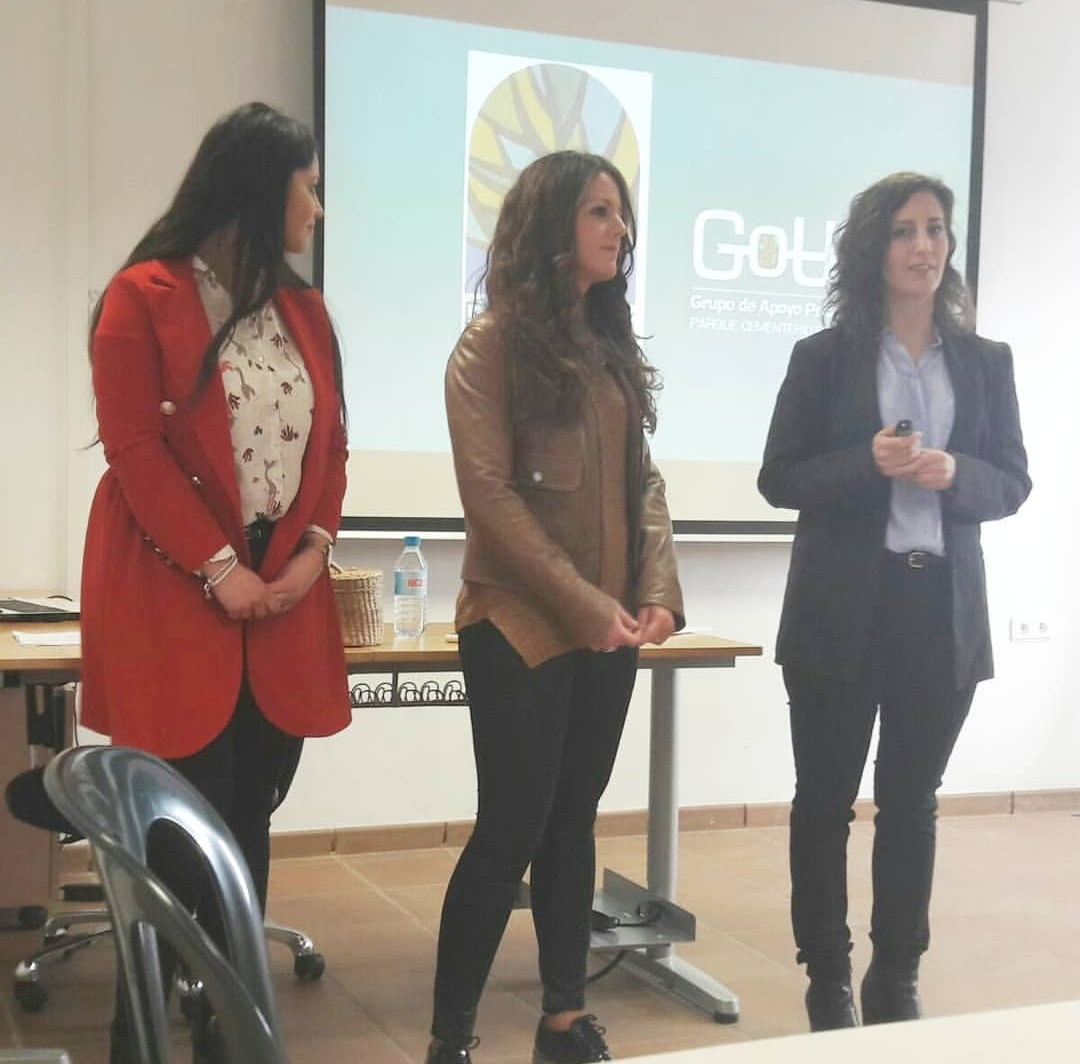 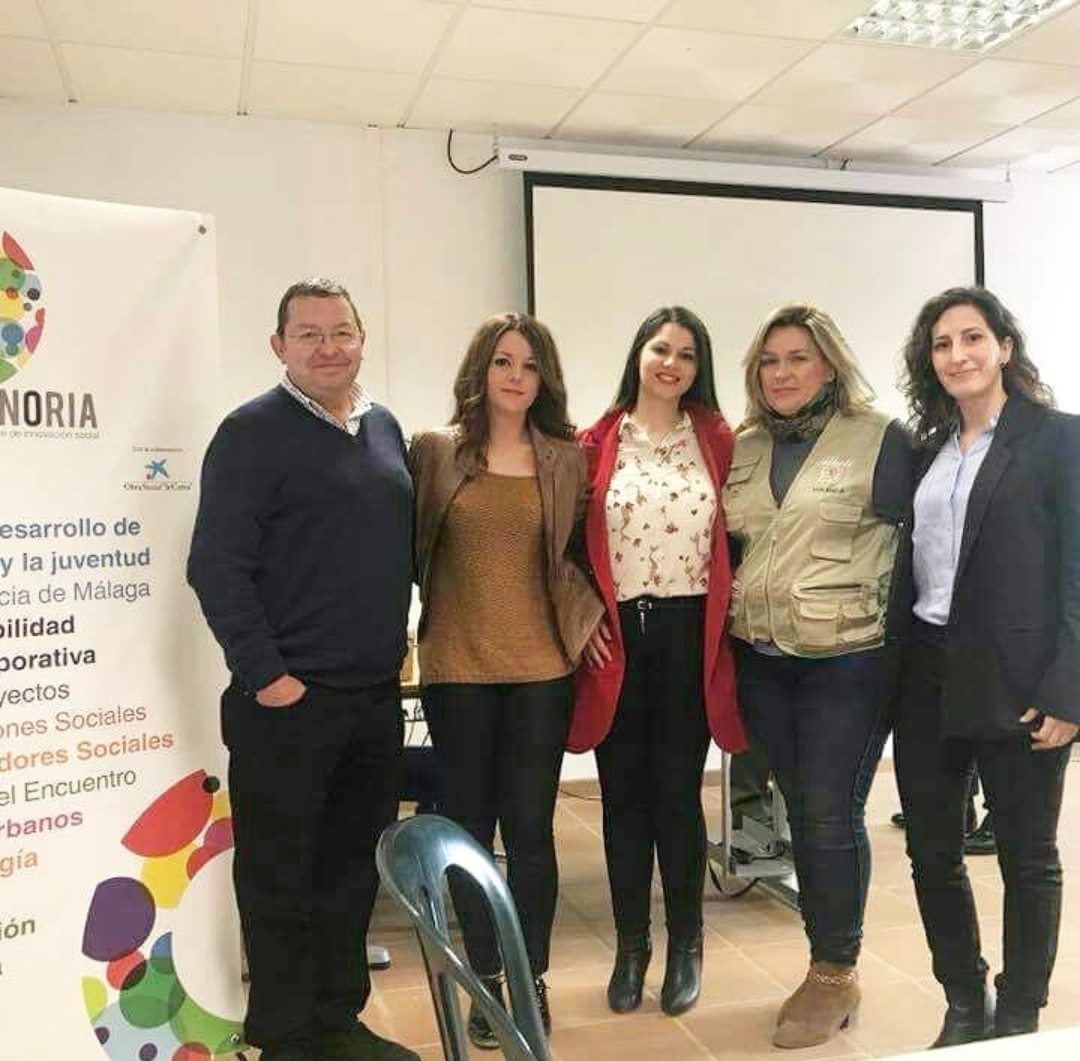 Parcticipación en Congresos
Prevención de Riesgos Laborales de Granada:
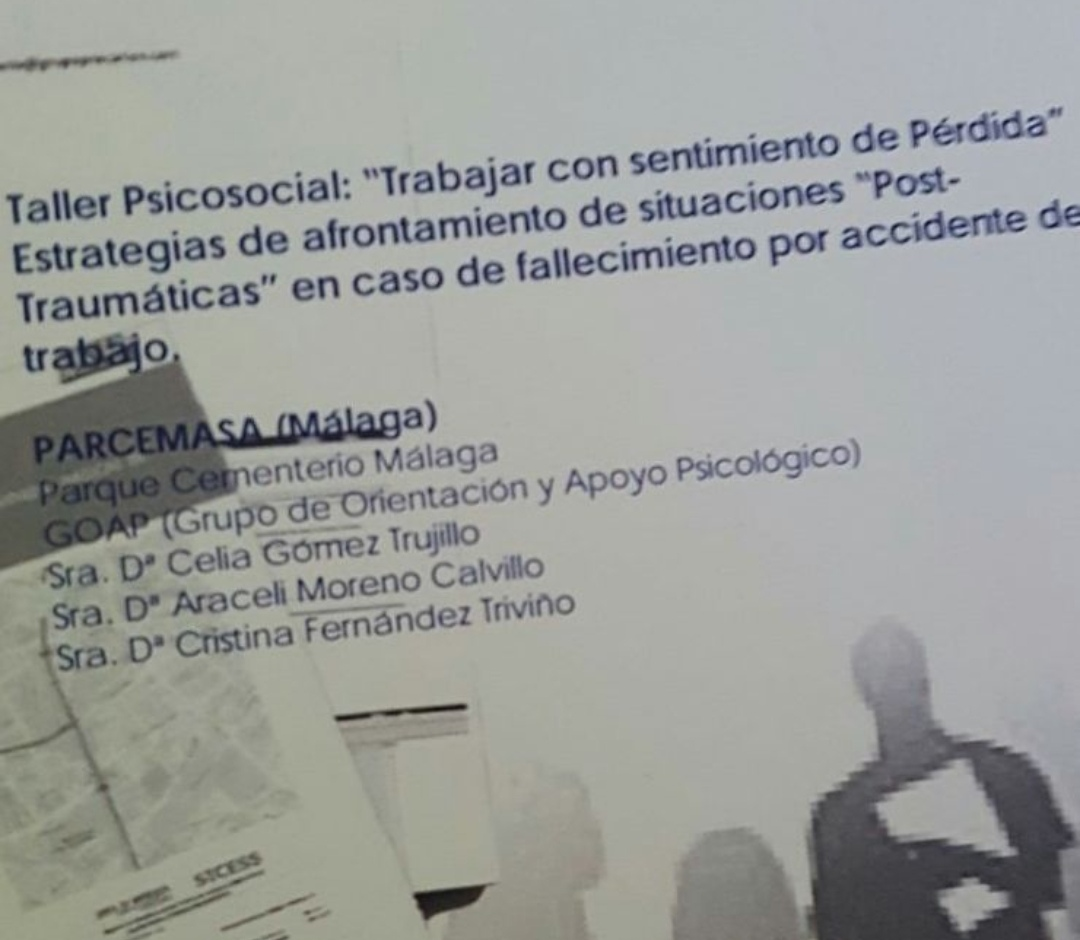 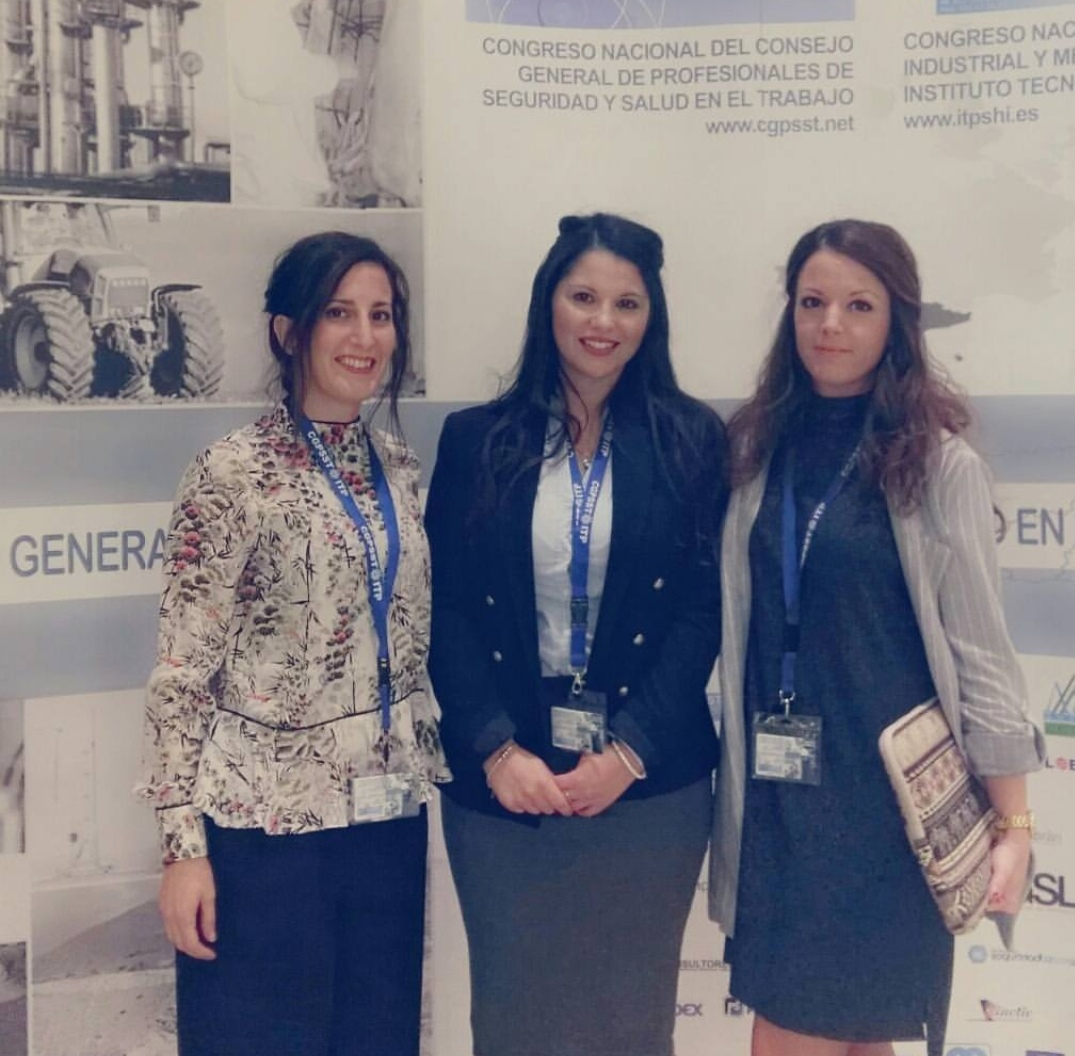 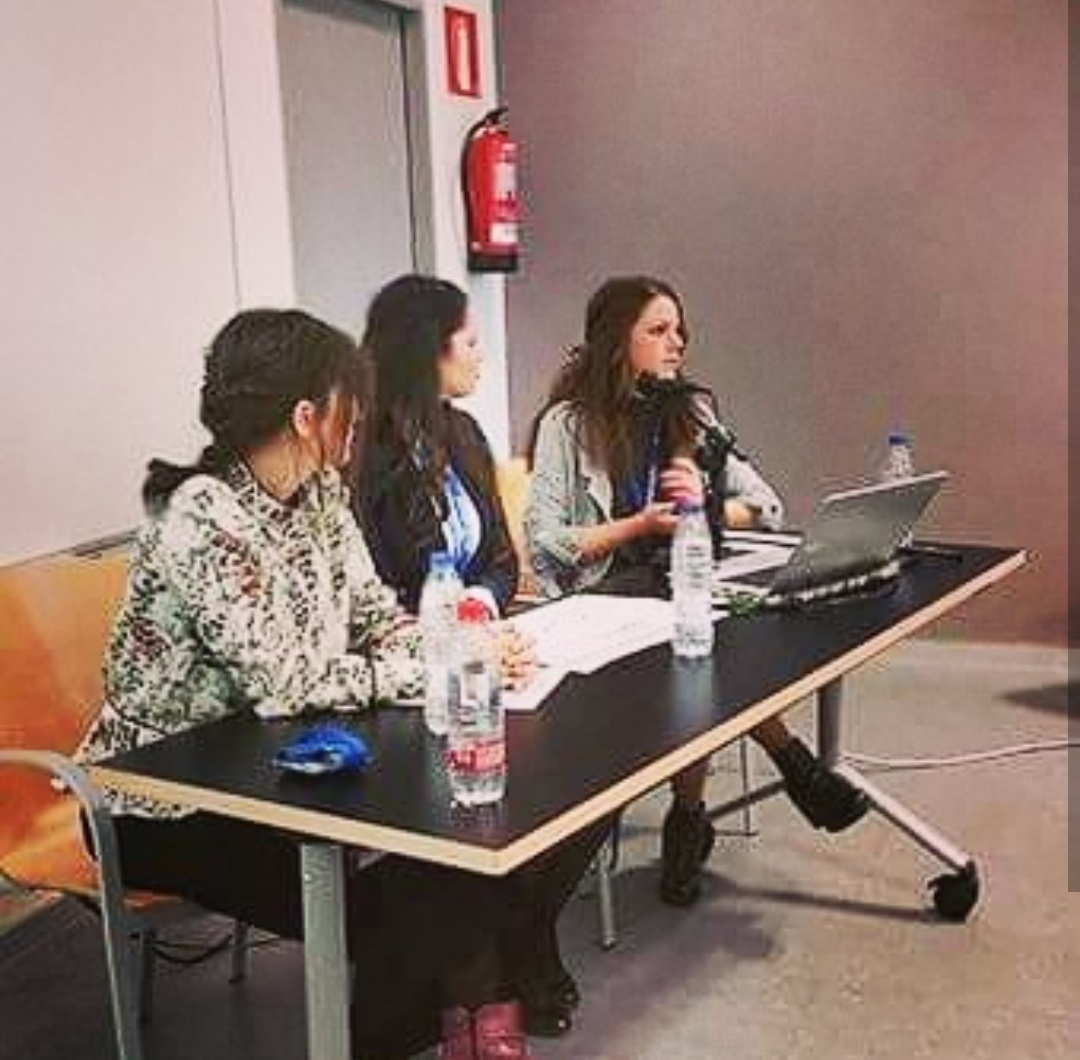 Enlace al vídeo
https://www.youtube.com/watch?v=j5MzYHw5EGI
Apariciones en televisión para informar a la población
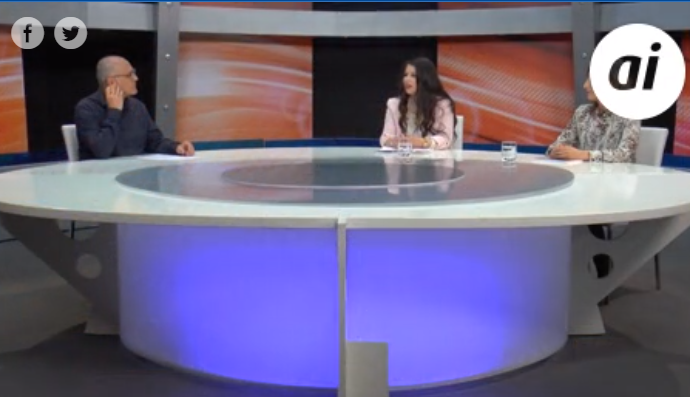 Entrevista Onda Luz a las Psicólogas del equipo en el programa: 
      “Citas con la actualidad”.

Enlace de la entrevista:

 https://ondaluz.tv/malaga/citas-con-la-actualidad-mlaga/4-21-15052018-parcemasa/40525/
Mesas redondas
Debates acerca del duelo con profesionales y dolientes (instalaciones de PARCEMASA).
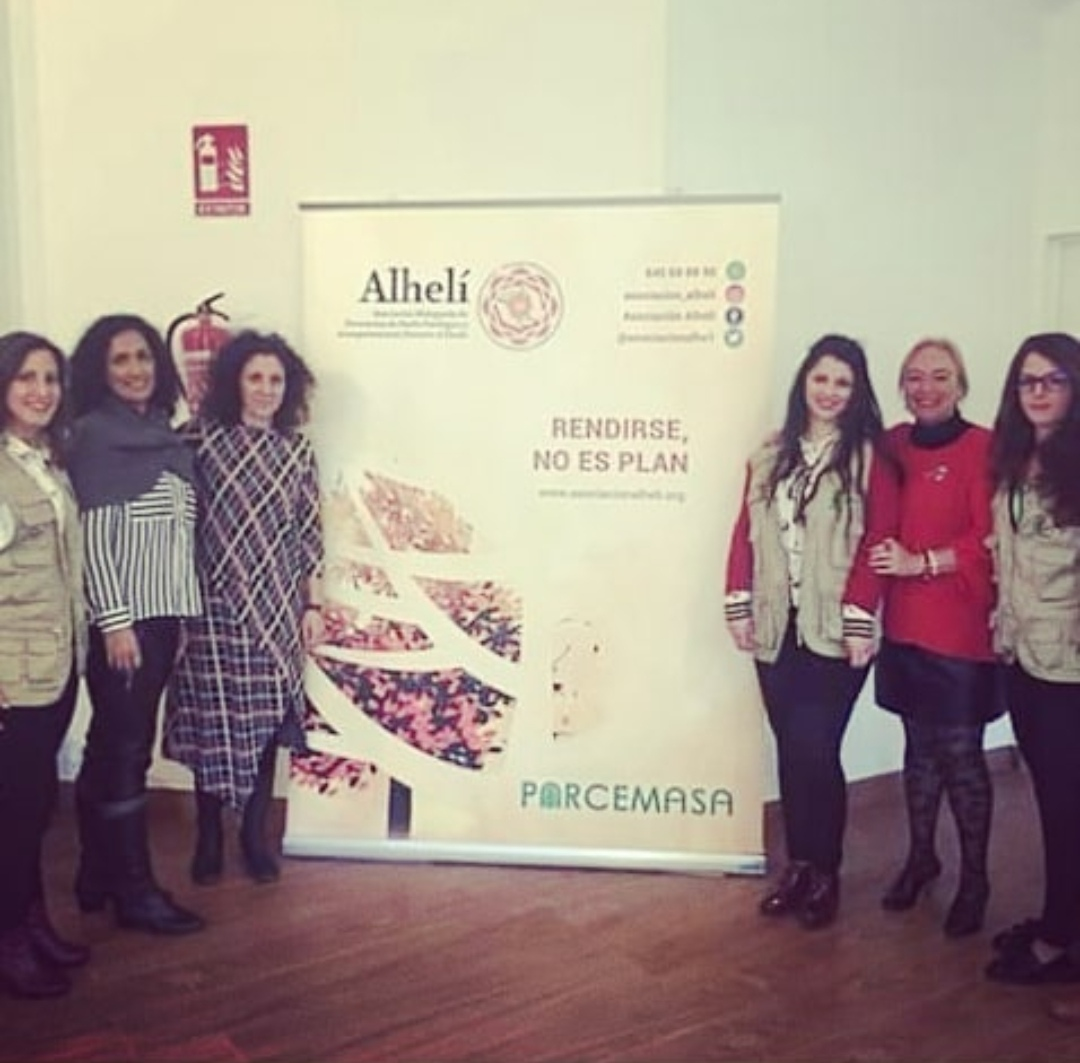 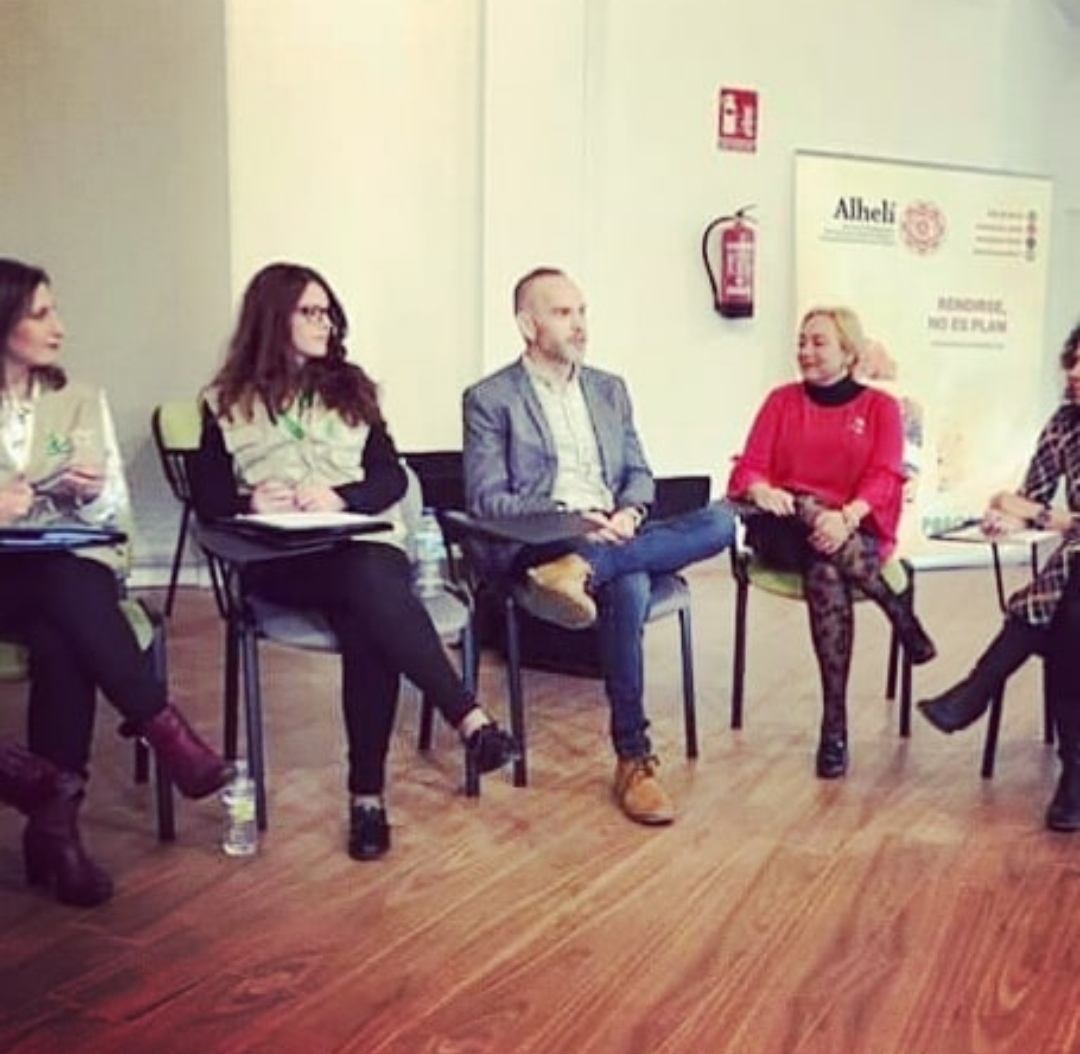 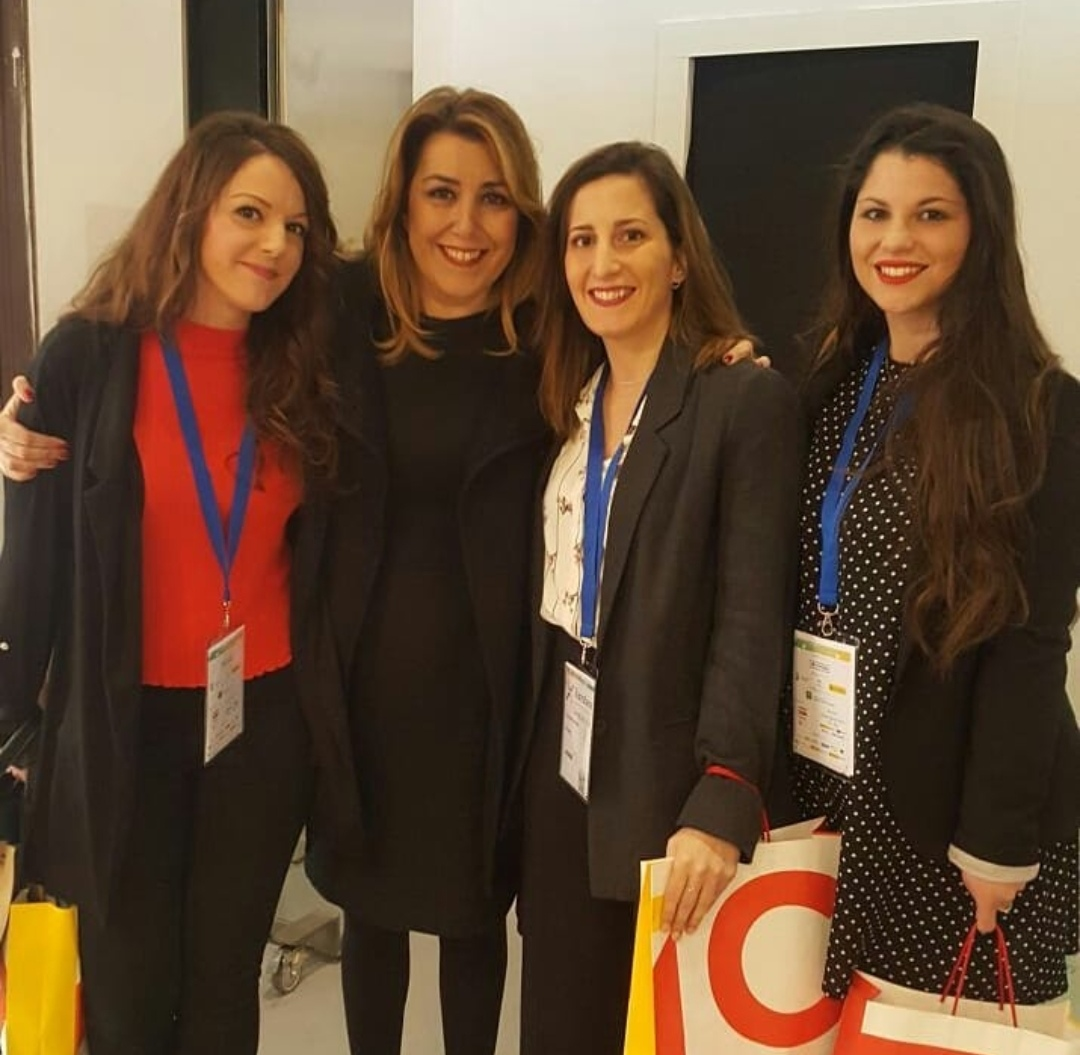 Asistencia a eventos para apoyar la expansión de la empresa
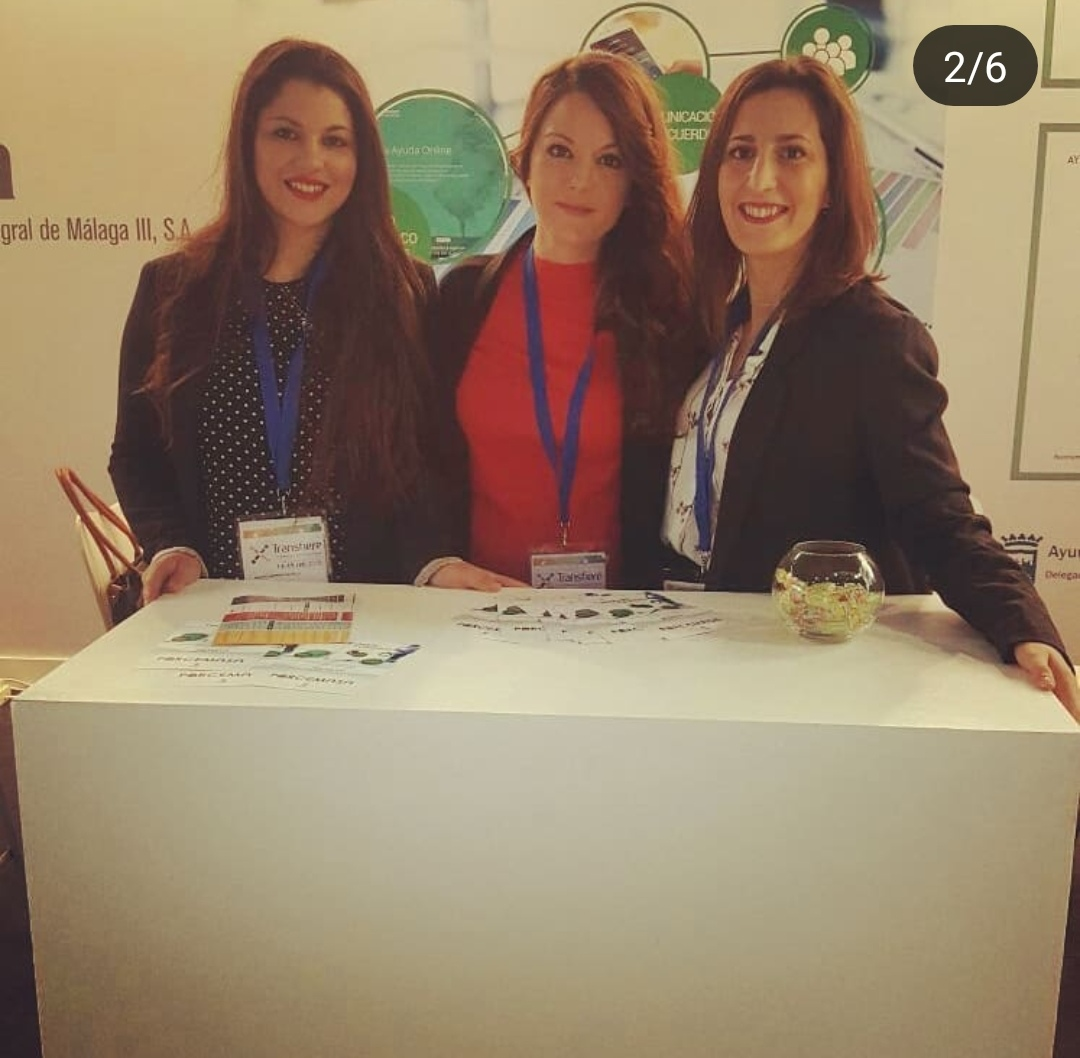 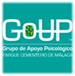 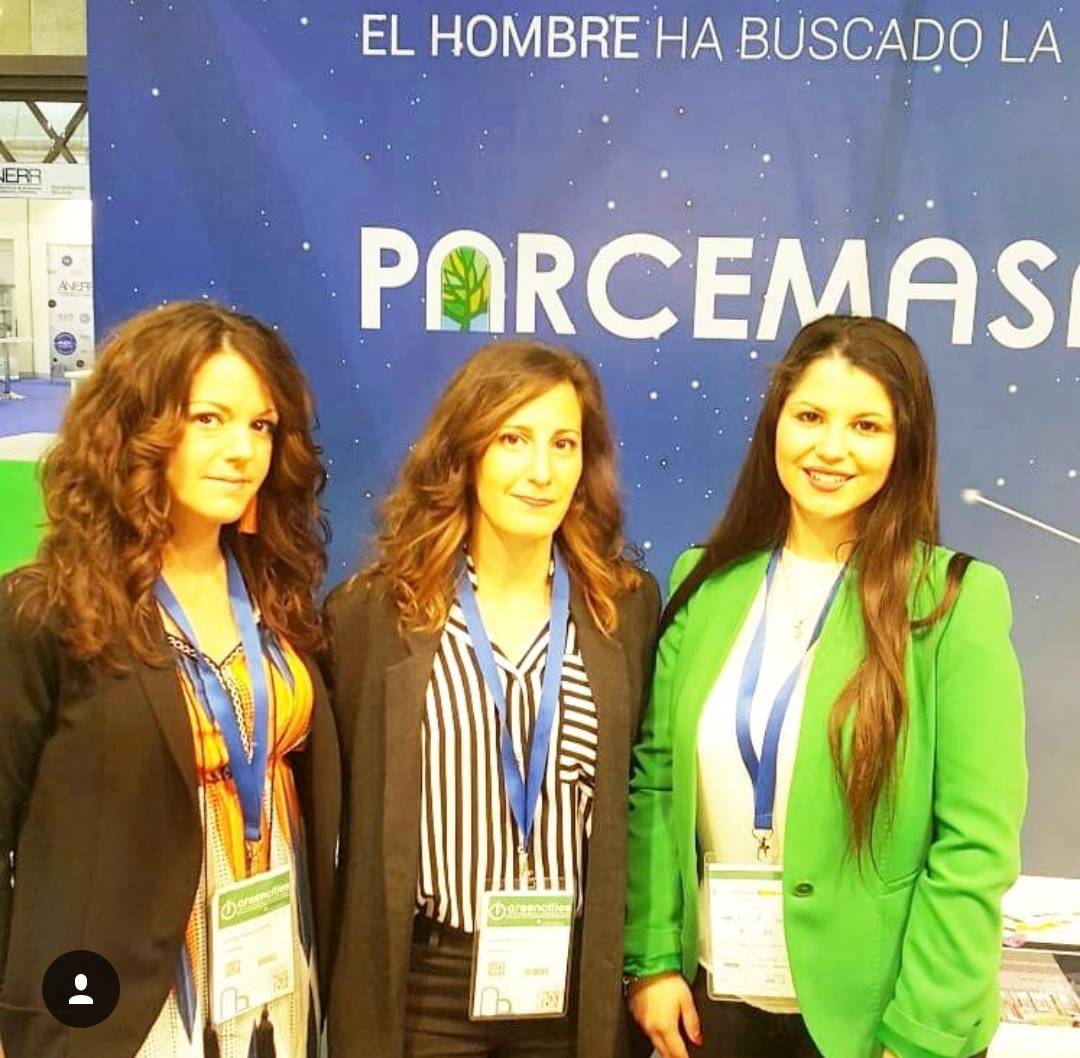 GREENCITIES, TRANSFIERE…
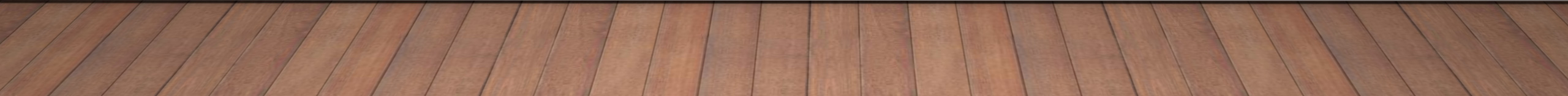 APOYÁNDO A ASOCIACIONES
Comidas solidarias, Aniversarios…
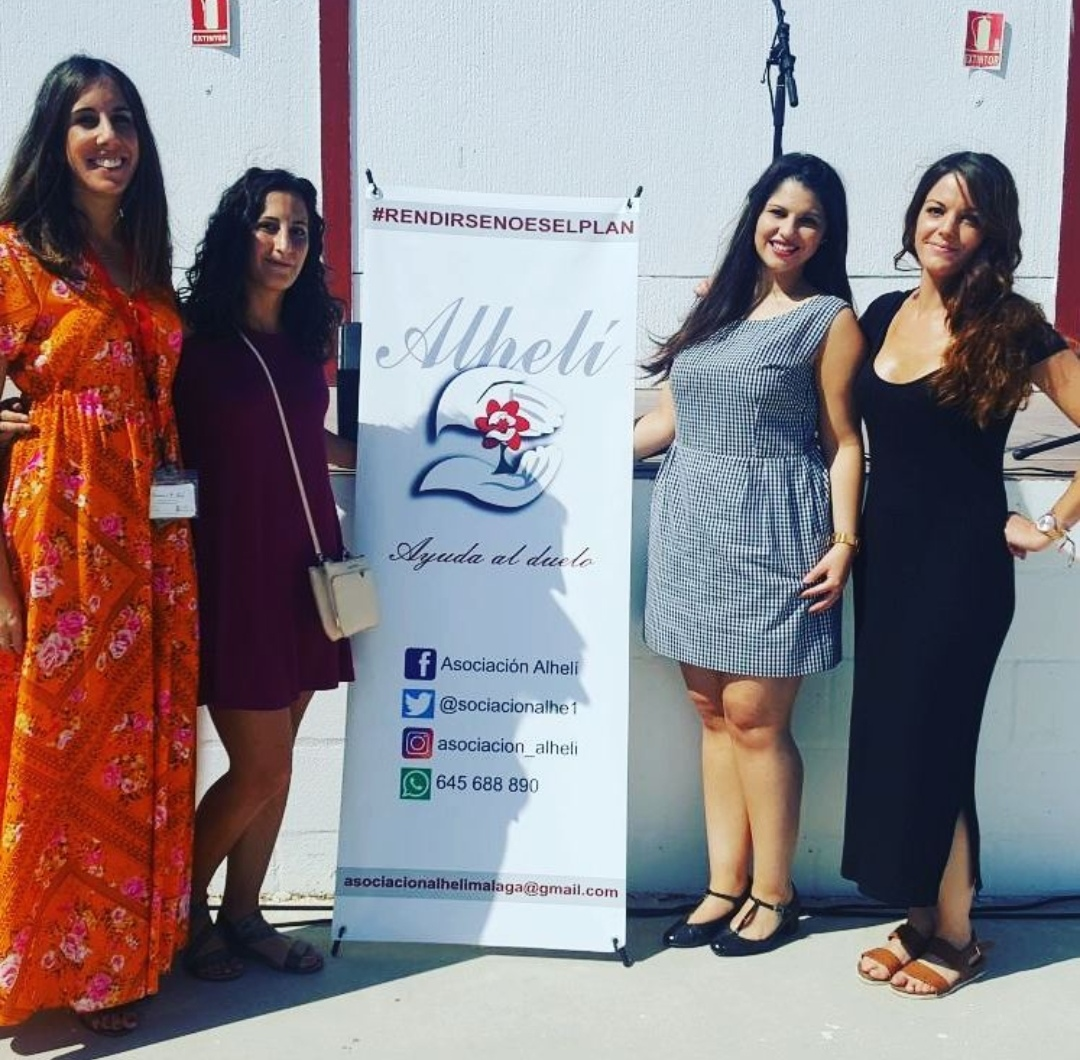 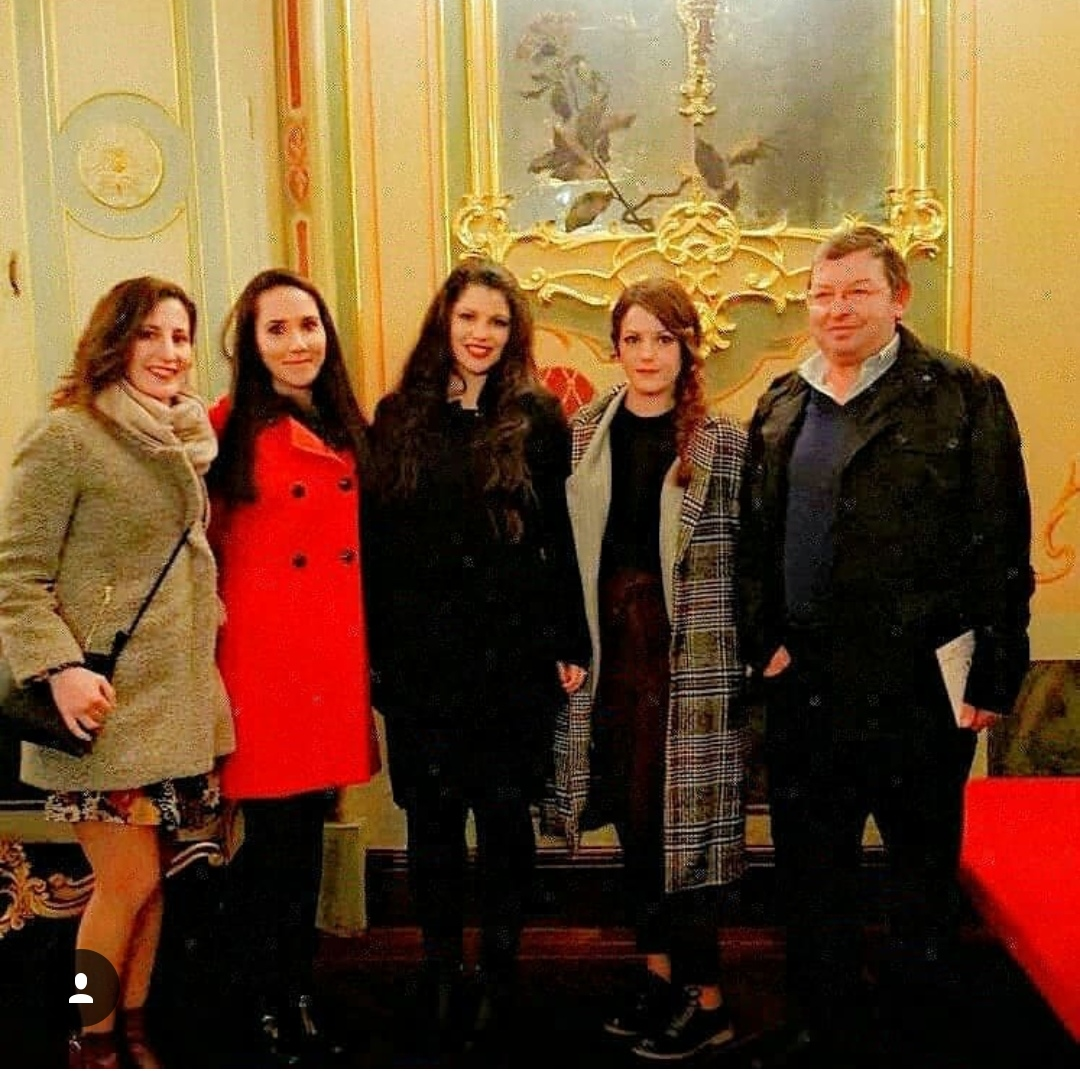 Algunas actividades llevadas a cabo en 2019:
Acompañando a la Asociación Alhelí en su Gala de Aniversario, donde fuimos premiados con el reconocimiento que se observa en la fotografía.
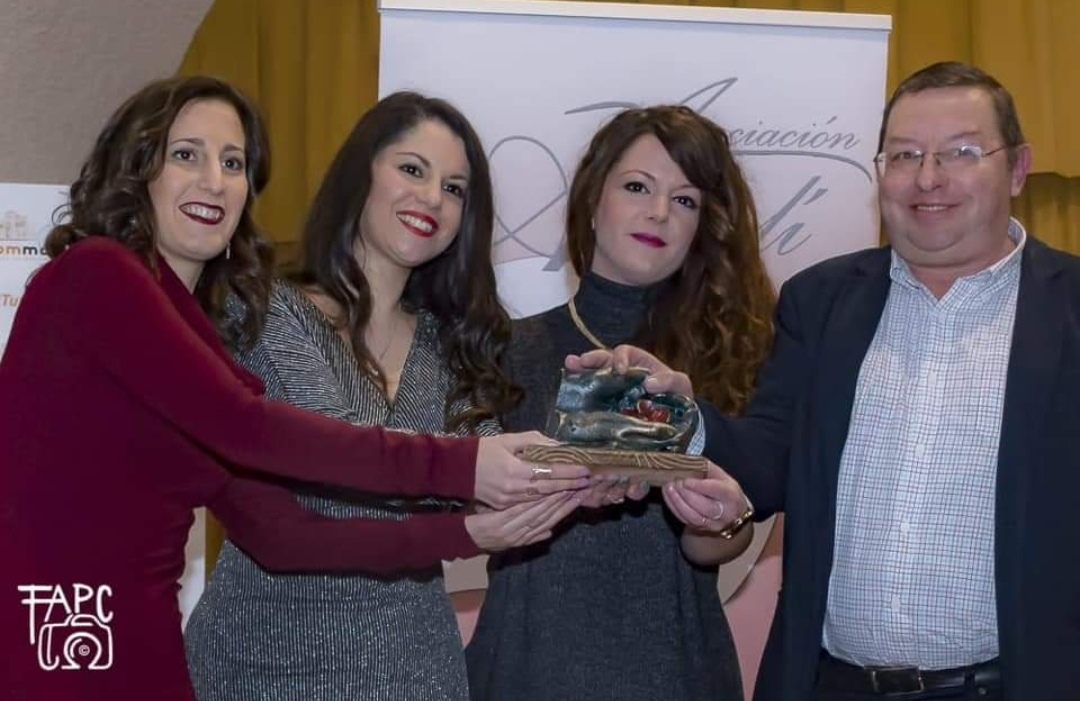 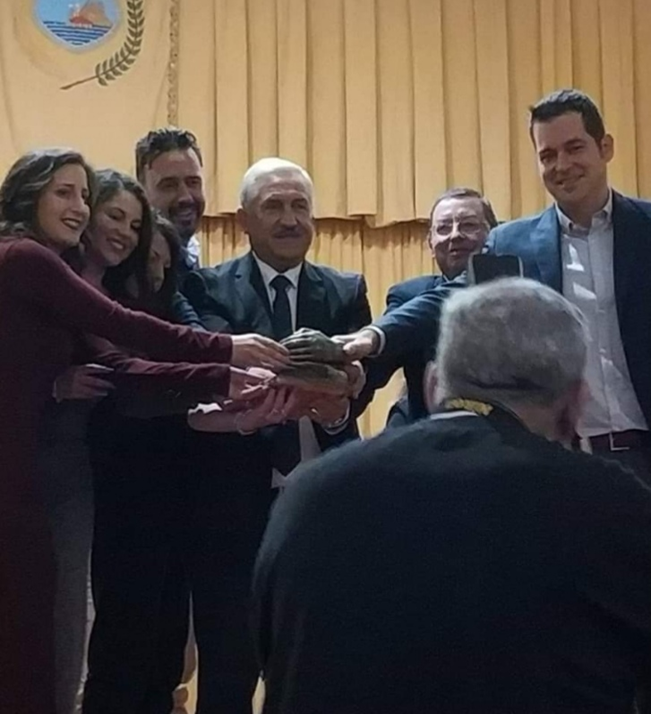 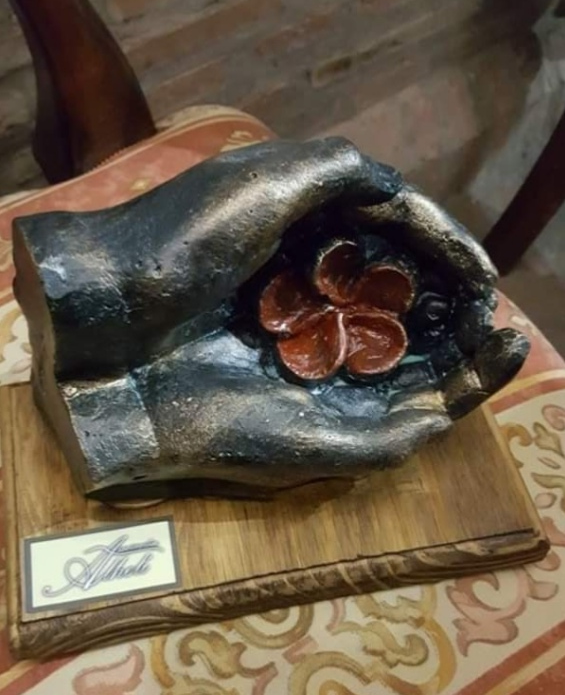 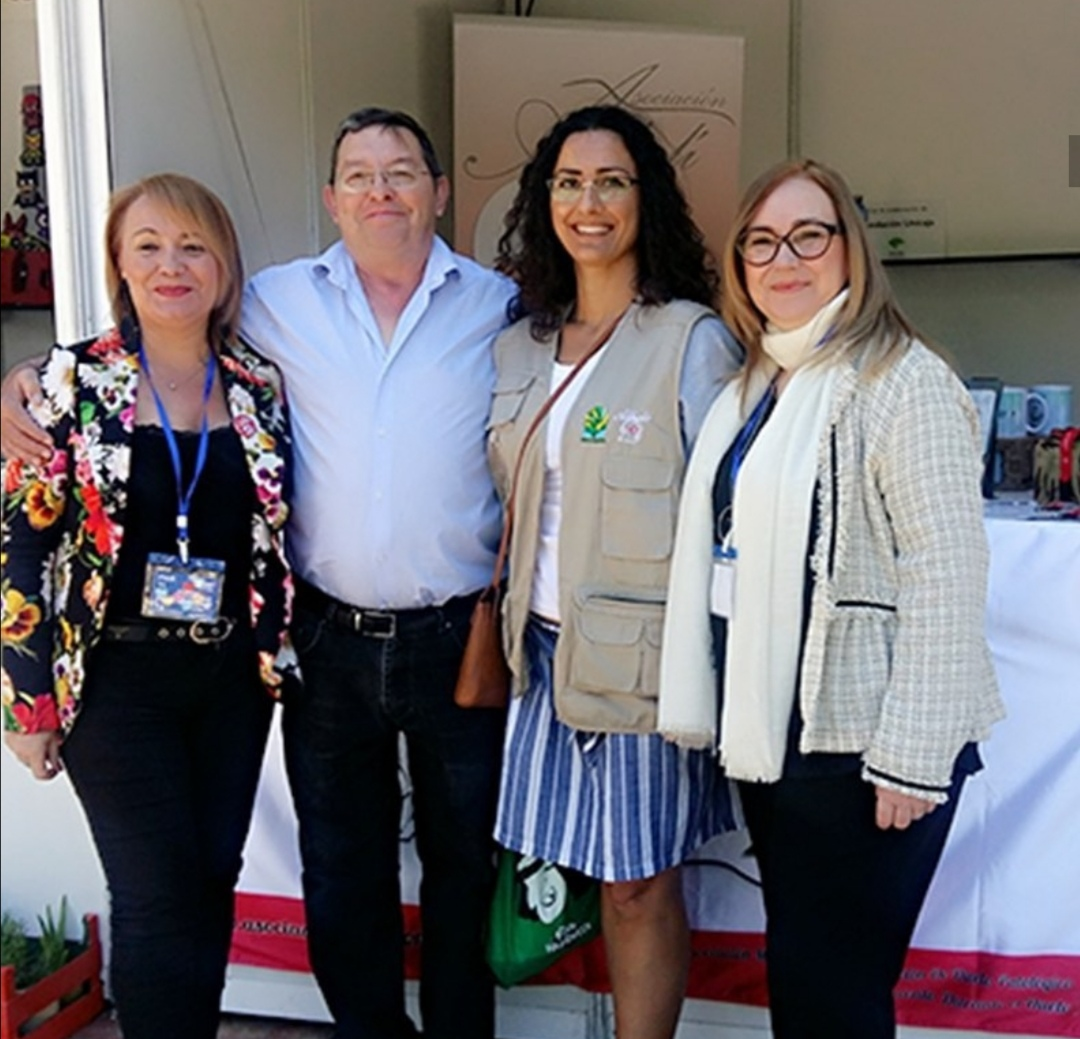 Participando en la semana del voluntariado 2019
Colaborando con Alhelí en su estand (Fuente: Instagram de la Asociación).
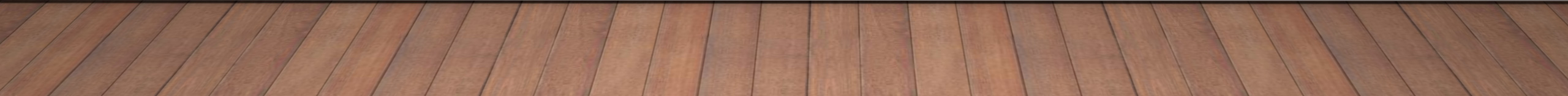 Taller de “duelo en la infancia”. impartido desde el goap al personal de Parcemasa.
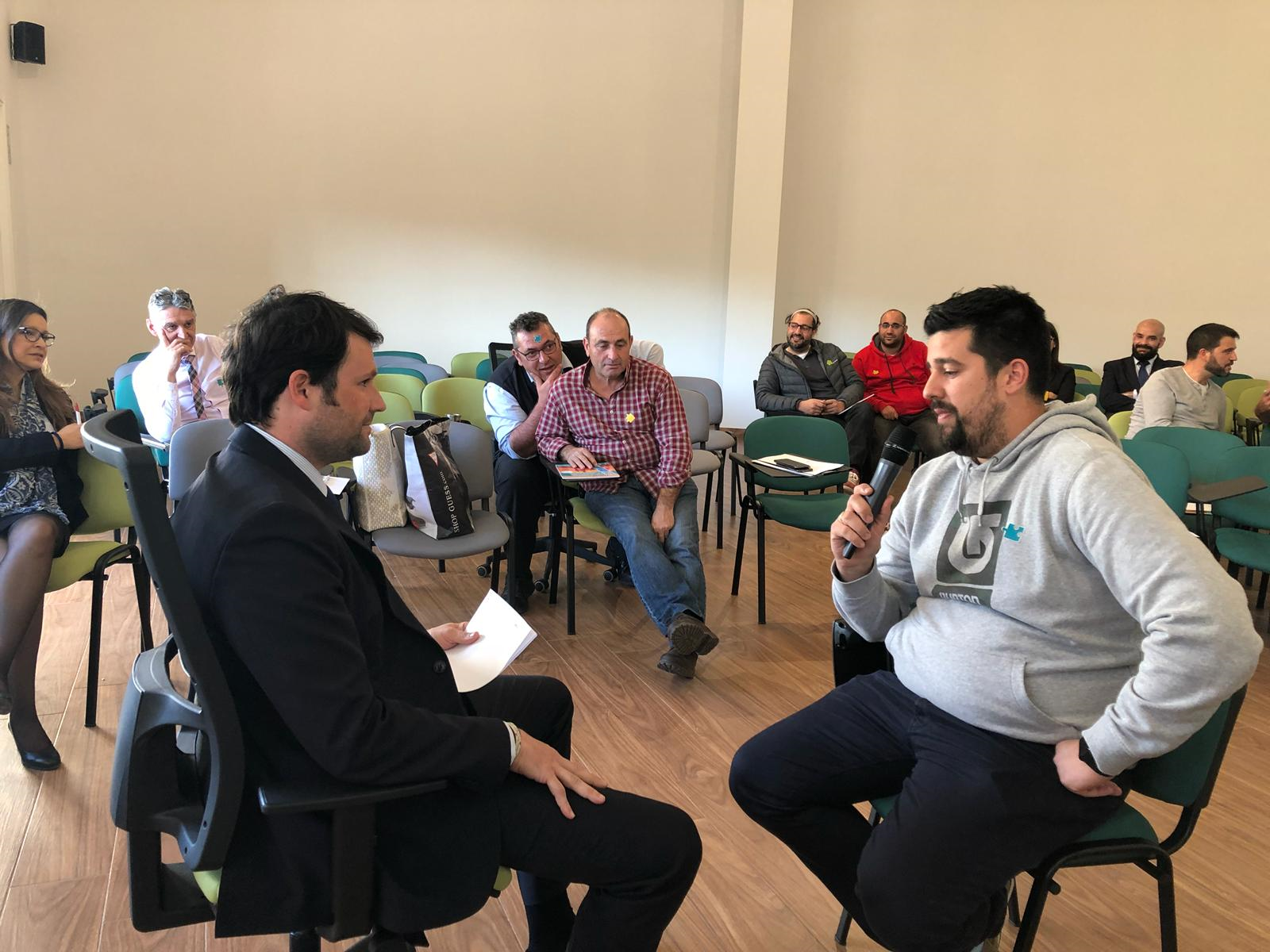 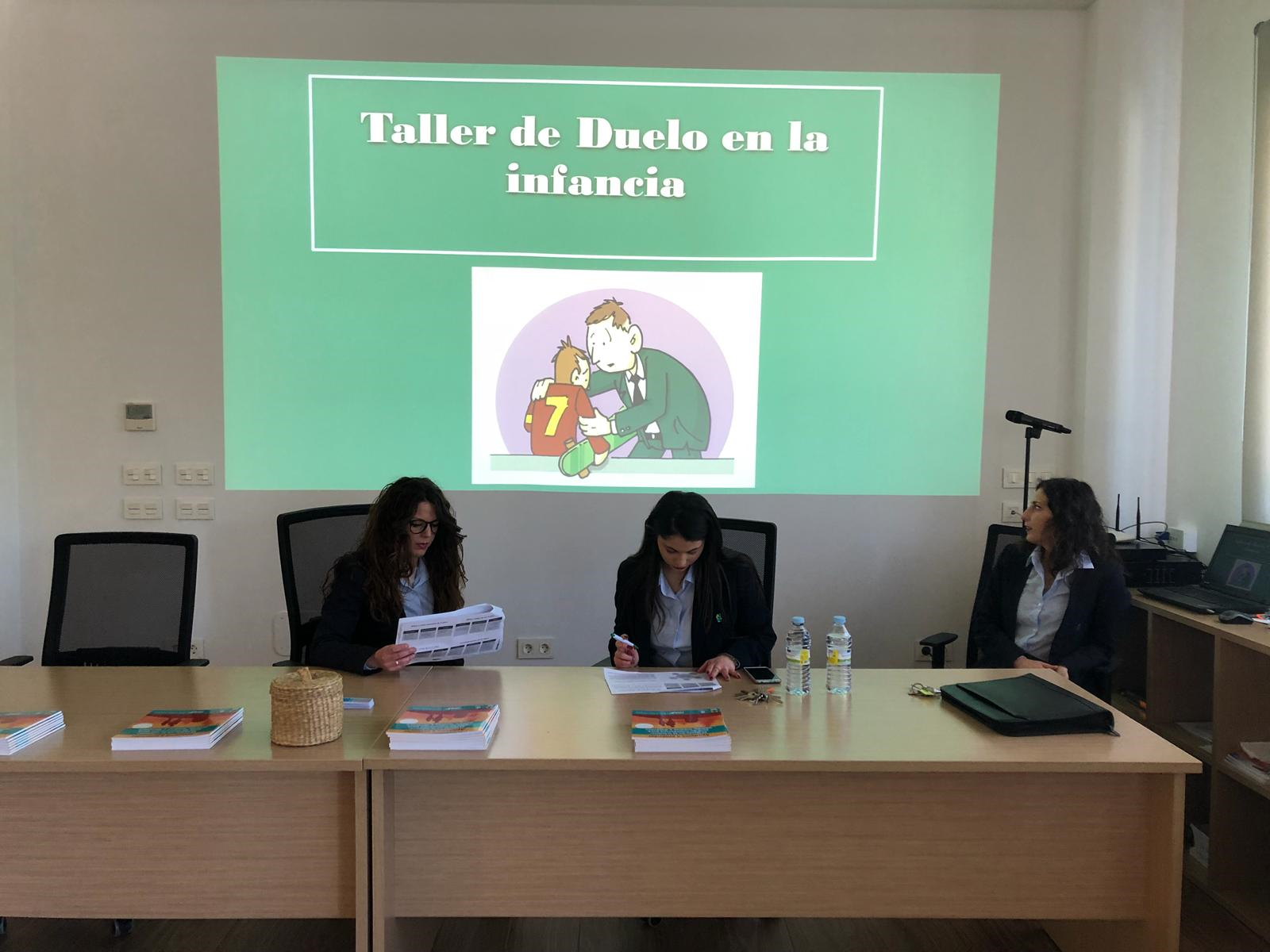 Instalaciones de PARCEMASA, sala de actos.
Una de las dinámicas del Taller de duelo.
CONFERENCIA: “SUICIDIO Y DUELO” (MUPAM)
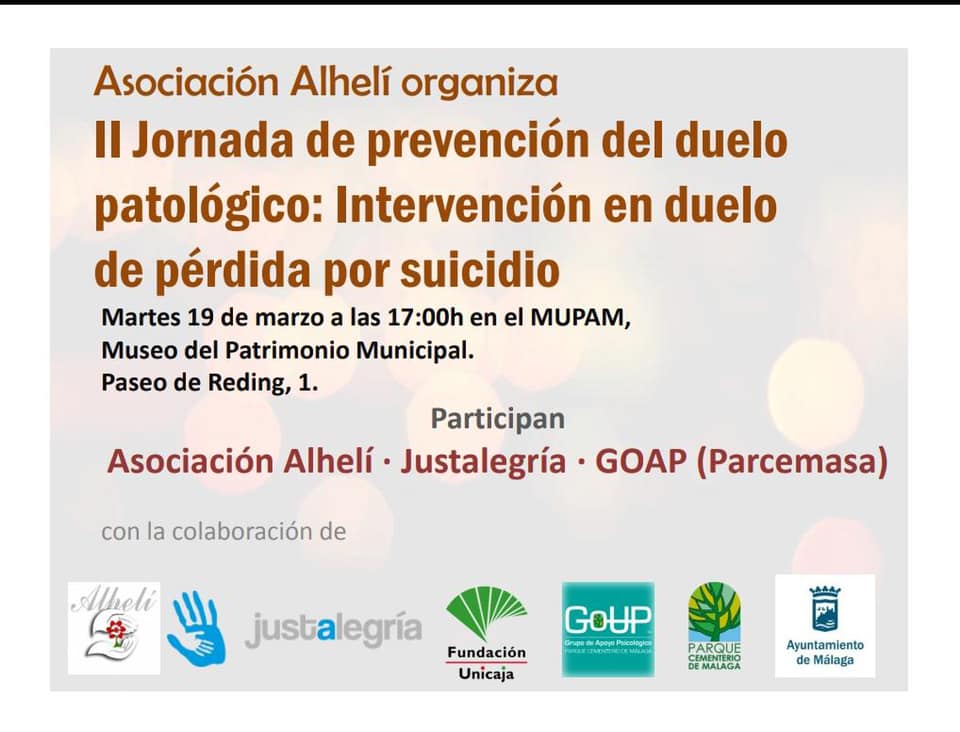 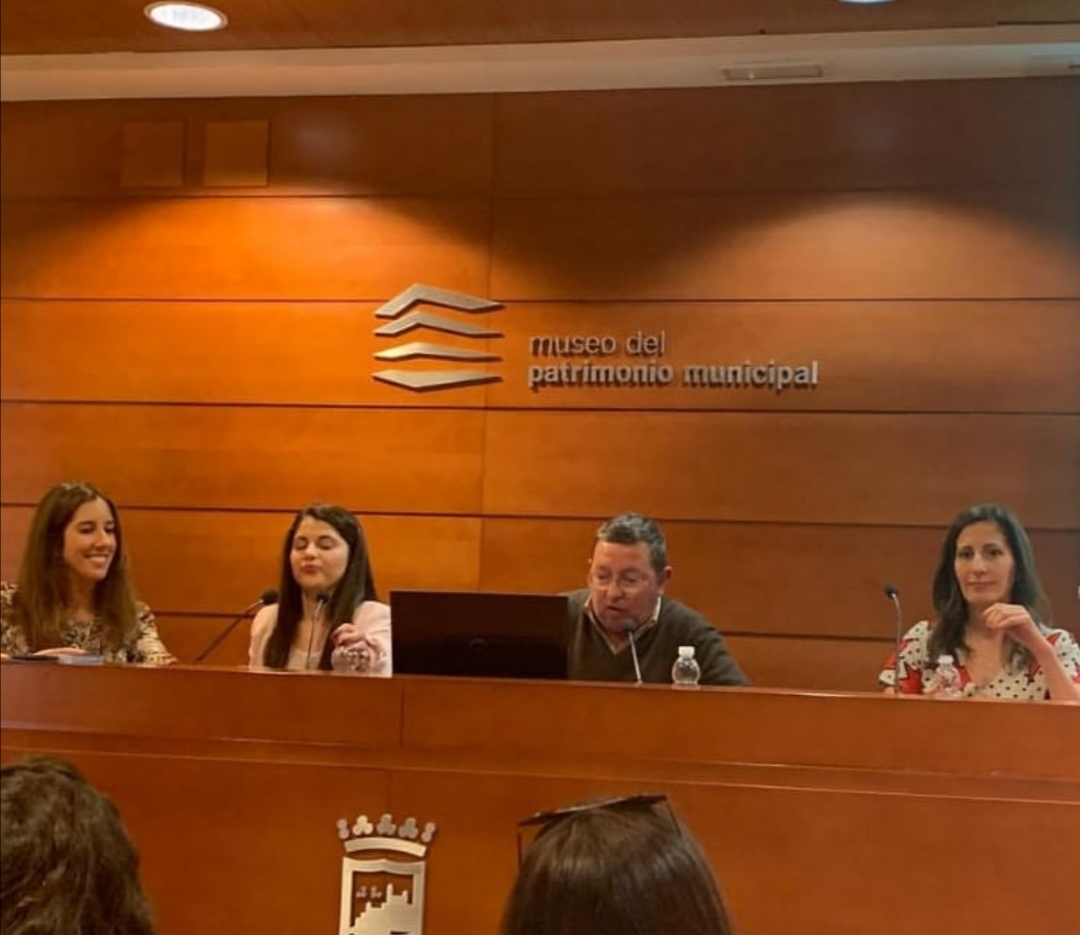 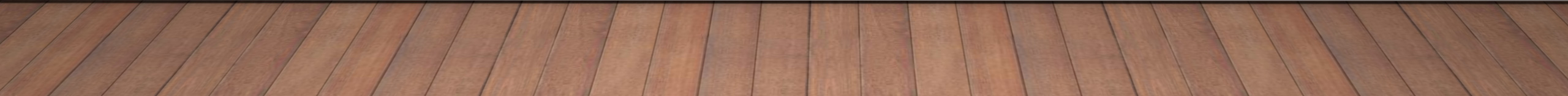 Participación en concursos:
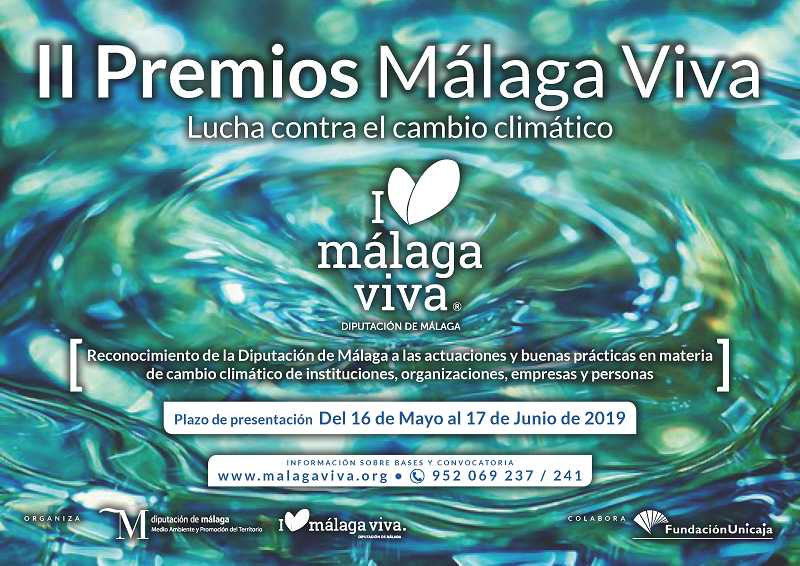 Nuestras Guías de duelo:
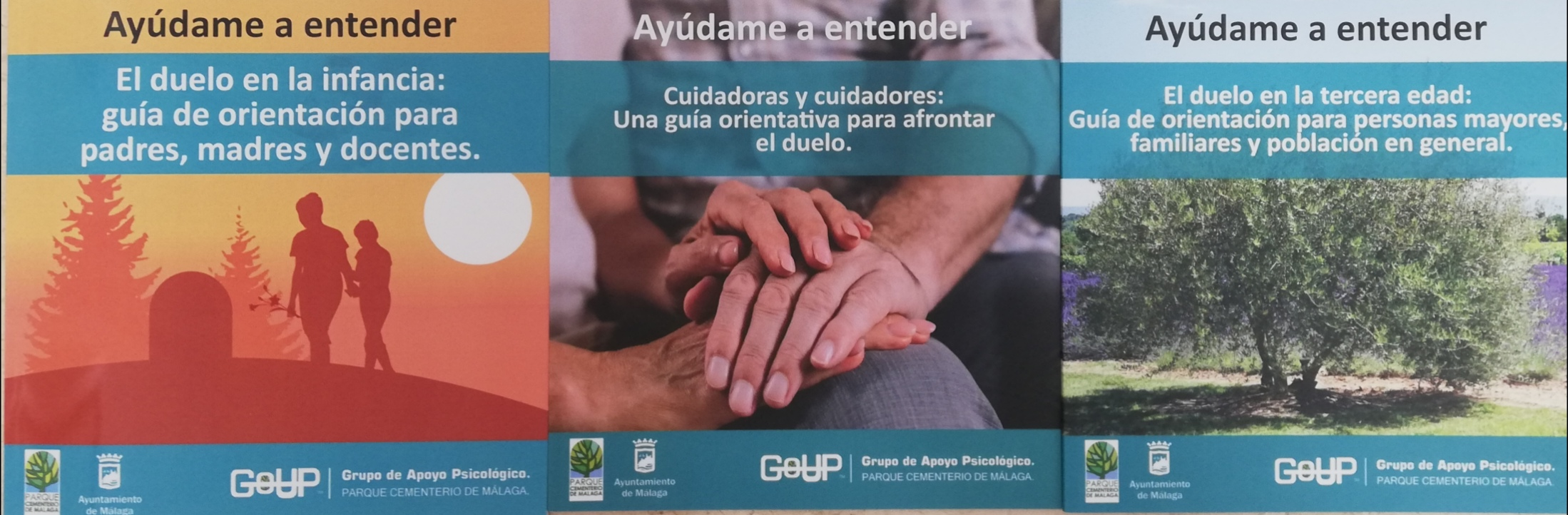 Guía de duelo en la infancia (goap).
Esta guía, surge en base a una necesidad detectada por parte del equipo en las intervenciones con dolientes en sala.
 La muerte, es un tabú social que se extrapola con más intensidad al ámbito de la infancia y adolescencia.
Tras una pérdida, los adultos en muchas ocasiones desconocen o no saben cómo abordar el tema de la muerte con los menores de la familia.
A través de esta herramienta se trabaja la intervención social en tres niveles: individual (orientación), grupal (talleres), y comunitario (intercambio del aprendizaje).

APROXIMADAMENTE, SE HAN REPARTIDO UNAS 500 GUÍAS A: FAMILIARES, COLECTIVOS, ETC.
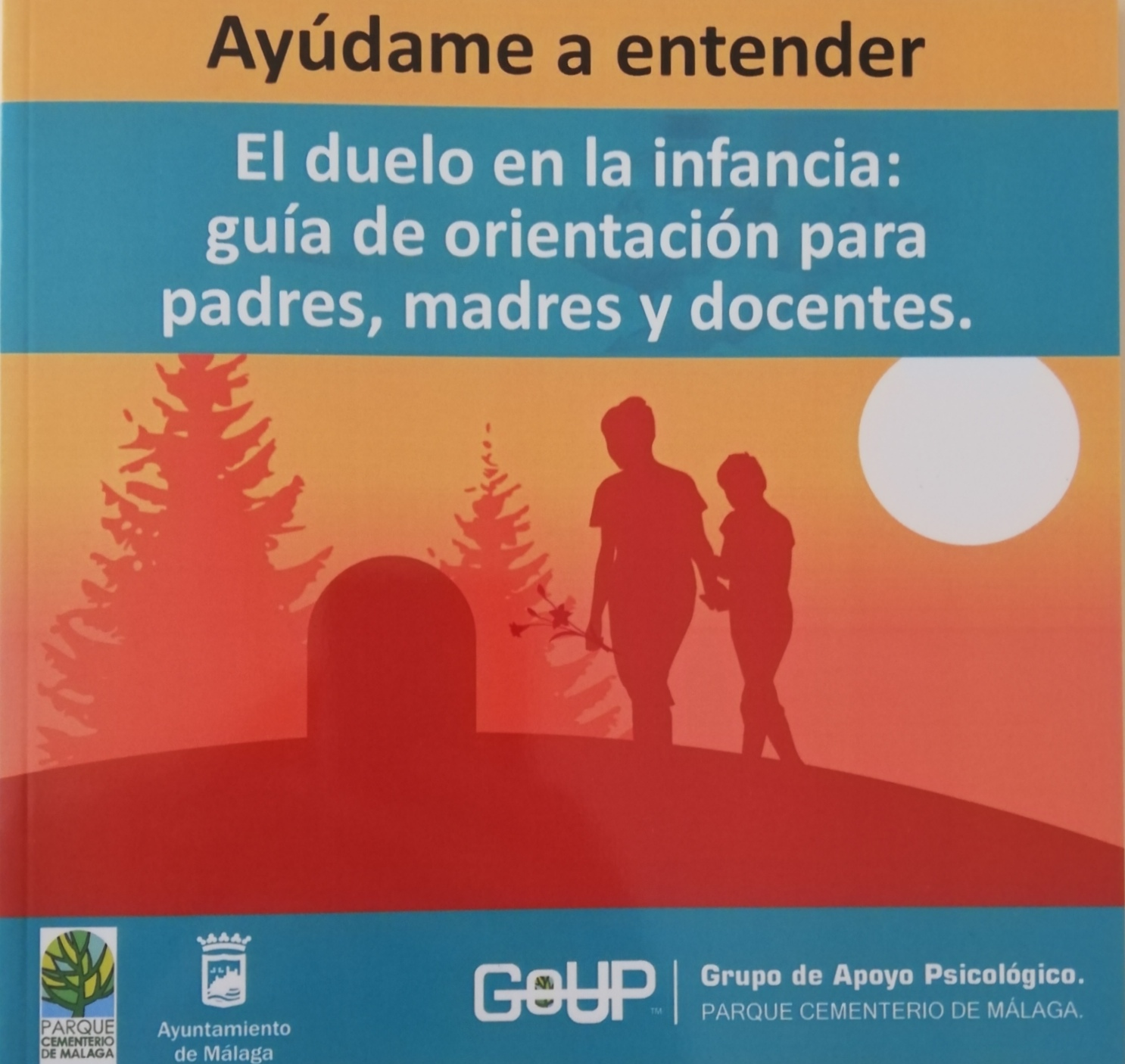 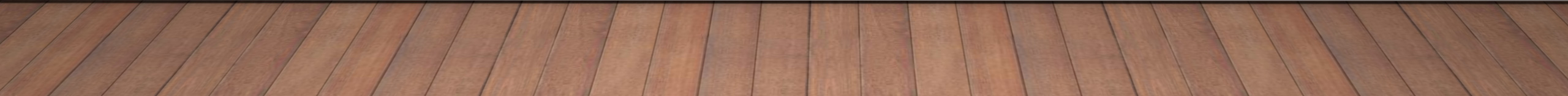 GUÍA DE DUELO EN CUIDADORAS Y CUIDADORES (GOAP).
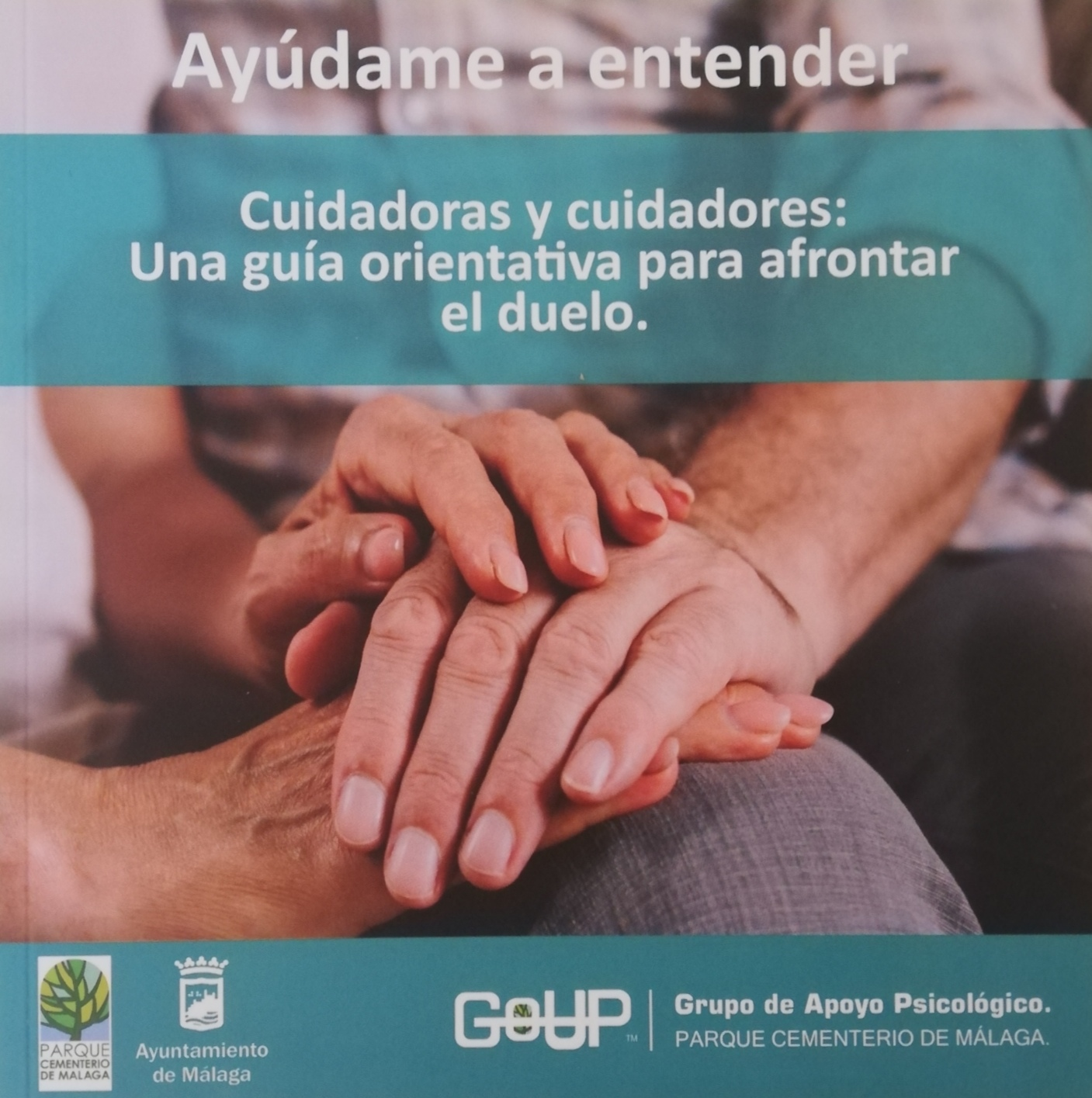 La población española es la segunda más longeva del mundo. Además, somos el tercer país a nivel mundial con mayor número de casos de demencia.
Ante este contexto, es importante realzar a nivel social la importancia de la figura de la persona cuidadora, que en la mayoría de casos, suelen ser mujeres de la propia familia.
A través la presente guía, pretendemos concienciar a la propia persona cuidadora,  familiares, amigos y comunidad en general, de la importancia de esta figura, de las implicaciones que tiene ser o haber sido cuidadoras/es, etc.
Se ofrecen pautas para el cuidador/a tras la pérdida de la persona que han cuidado, y recursos.
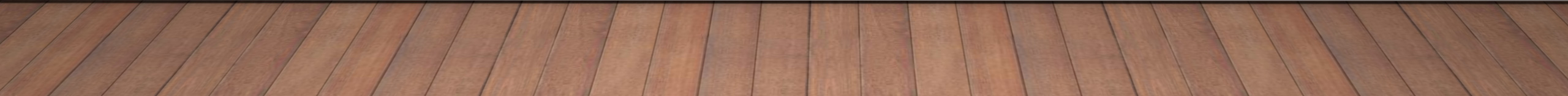 Guía de duelo en la tercera edad (GOAP).
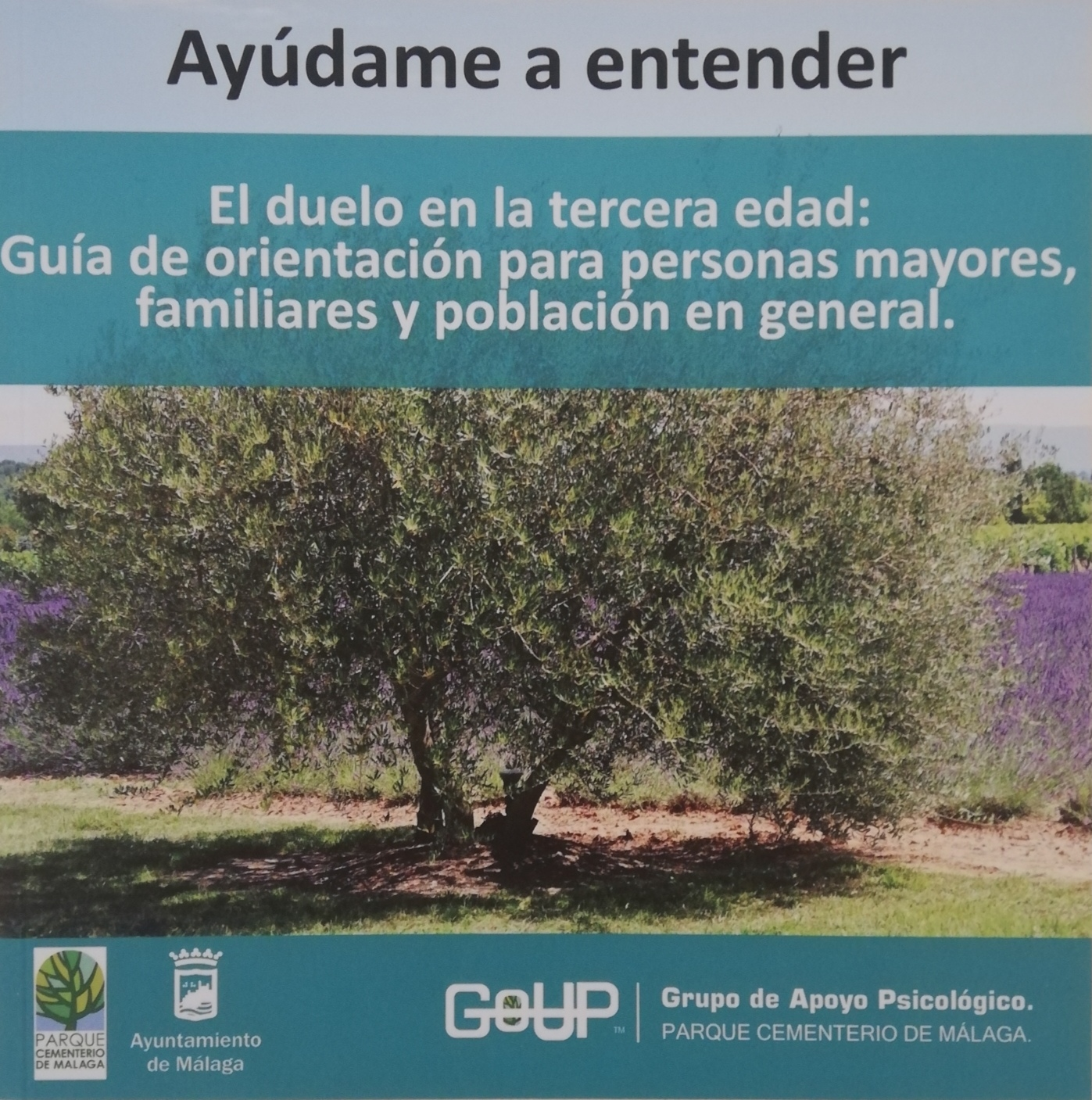 Desde el GOAP, tenemos especial interés por el duelo ante la pérdida del cónyuge debido a las connotaciones tan especiales que trae consigo.

A través de la presente guía, se informa acerca de características de esta etapa de la vida y del duelo en la misma, de los mitos que giran entono a ella, de la importancia de la inclusión de este colectivo en la sociedad (máxime en un proceso tan difícil de la vida), y de recursos para los dolientes que han perdido a su pareja en la tercera edad, entre otros aspectos.
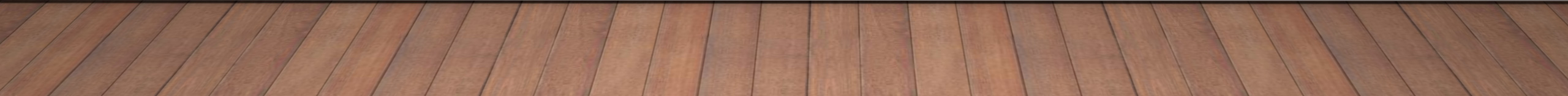 Covid-19 guía de duelo para familiares,profsionales y población en general
Guia elaborada para aquellas personas que hayan perdido un ser querido durante esta crisis sanitaria,adaptando las recomendaciones al estado de alarma.
. Características del duelo en periodo de aislamiento
……………………………………..   Importancia de la despedida.
……........proceso de duelo en covid :¿qué podemoshacer?.
……………………………………La importancia de las palabras
..el desgaste emocional y psicológico en el ámbito laboral.
.........¿Qué hacer cuando termine todo? Propuestas de plan de intervención
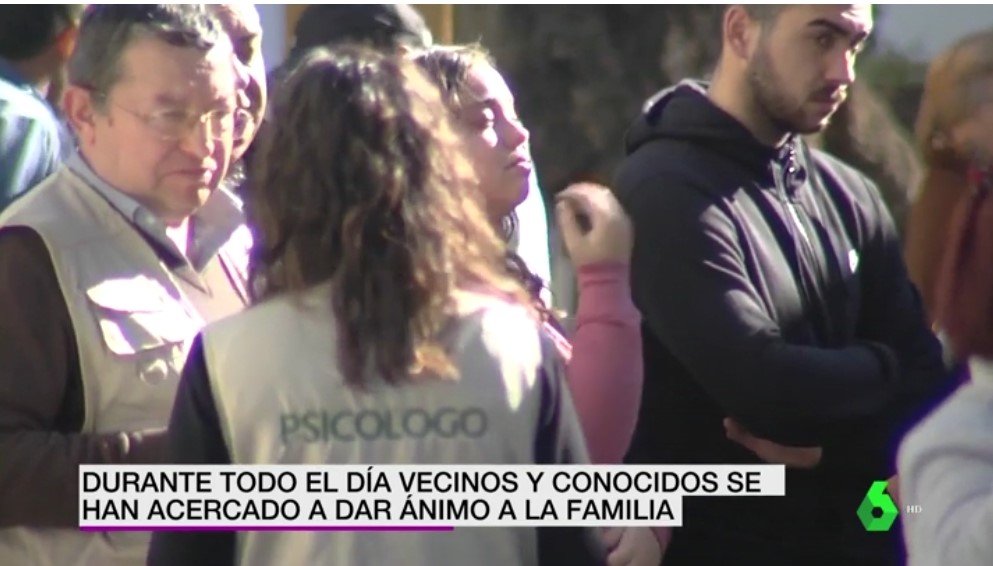 Algunas Notas de prensa y apariciones en medios de comunicación
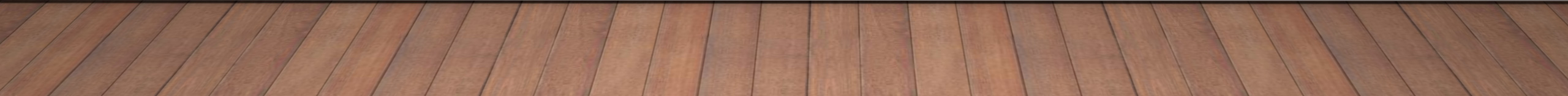 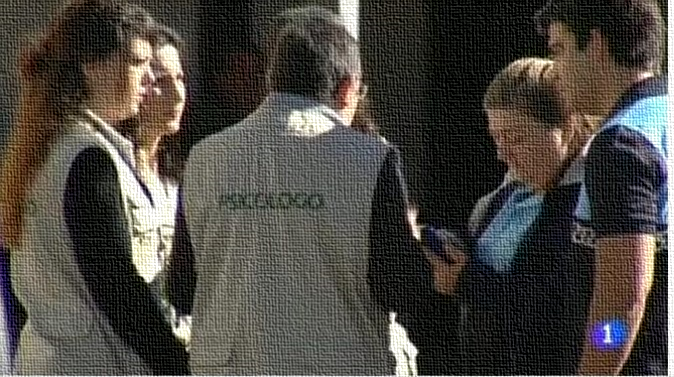 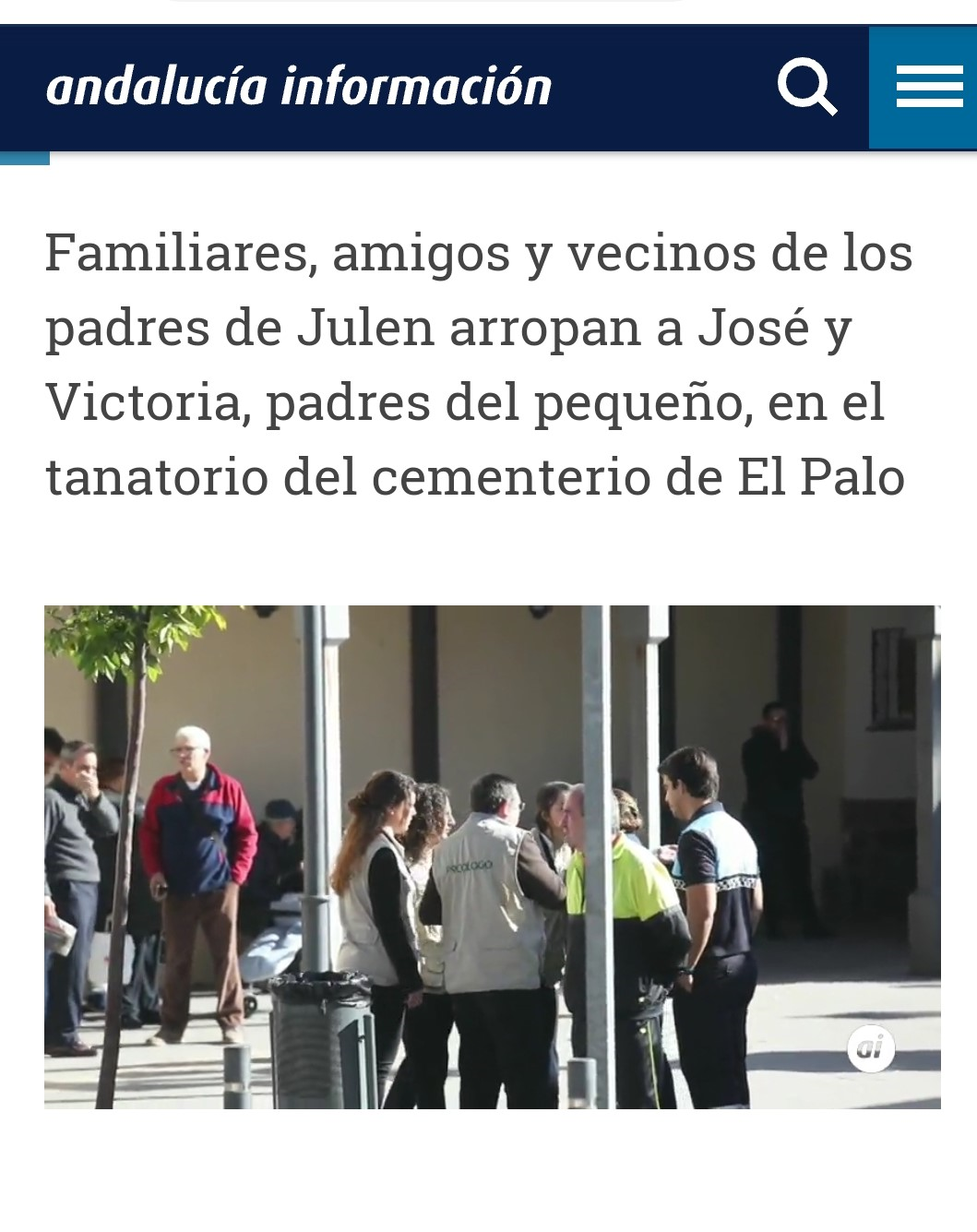 ALGUNOS ENLACES:
https://www.europapress.es/andalucia/malaga-00356/noticia-parcemasa-pone-funcionamiento-salas-atencion-psicologica-usuarios-20170131144312.html
https://www.malagahoy.es/malaga/Palo-llora-muerte-Julen_0_1322267968.html
https://www.20minutos.es/noticia/3546475/0/padres-julen-psicologos-tanatorio/
https://www.telecinco.es/informativos/sociedad/multitudinario-adios-julen-elpalo-totalan_0_2697975029.html
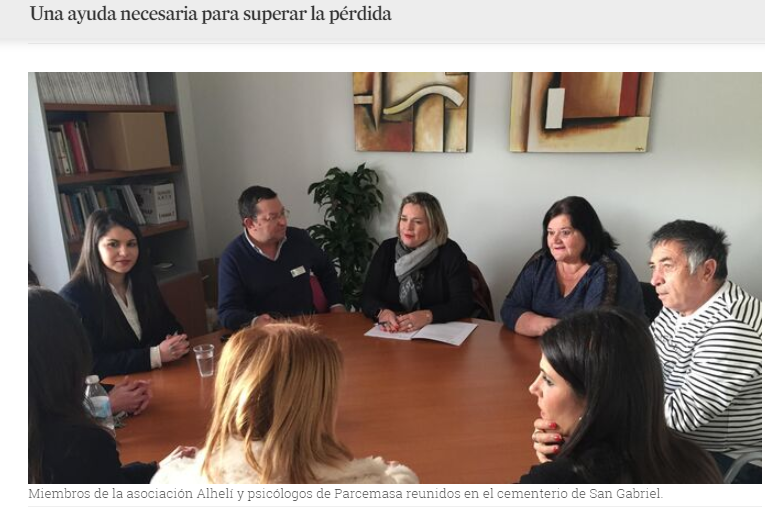 Fuente: 
https://www.malagahoy.es/malaga/ayuda-necesaria-superar-perdida_0_1322568092.html
PROGRAMAS DE TELEVISIÓN
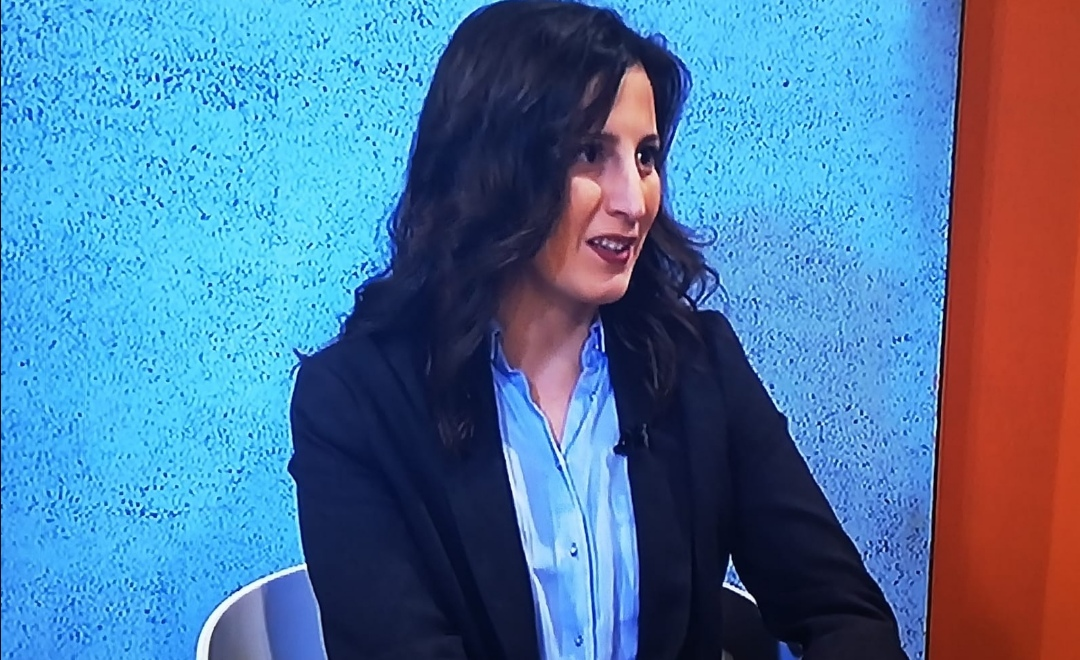 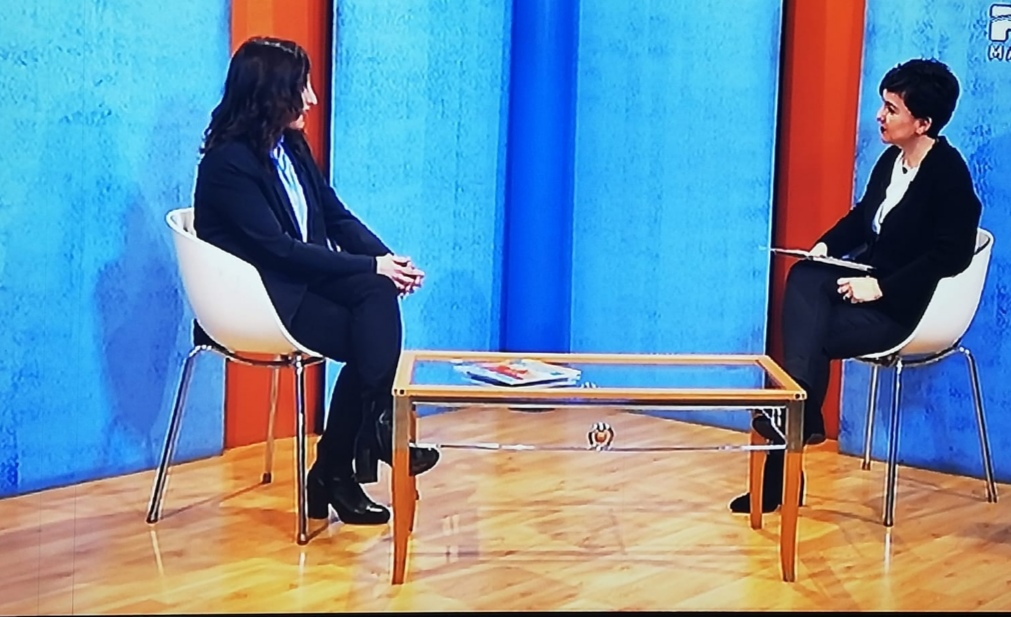 Celia Gómez, integrante del equipo GOAP, como invitada en el programa “Salud y bienestar” en el canal PTV.
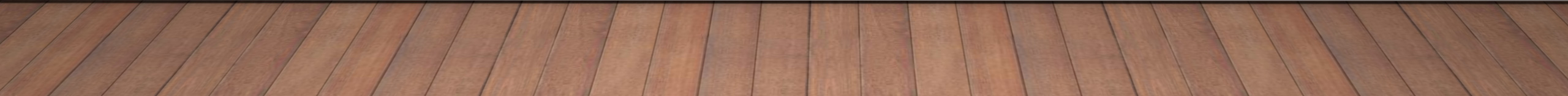 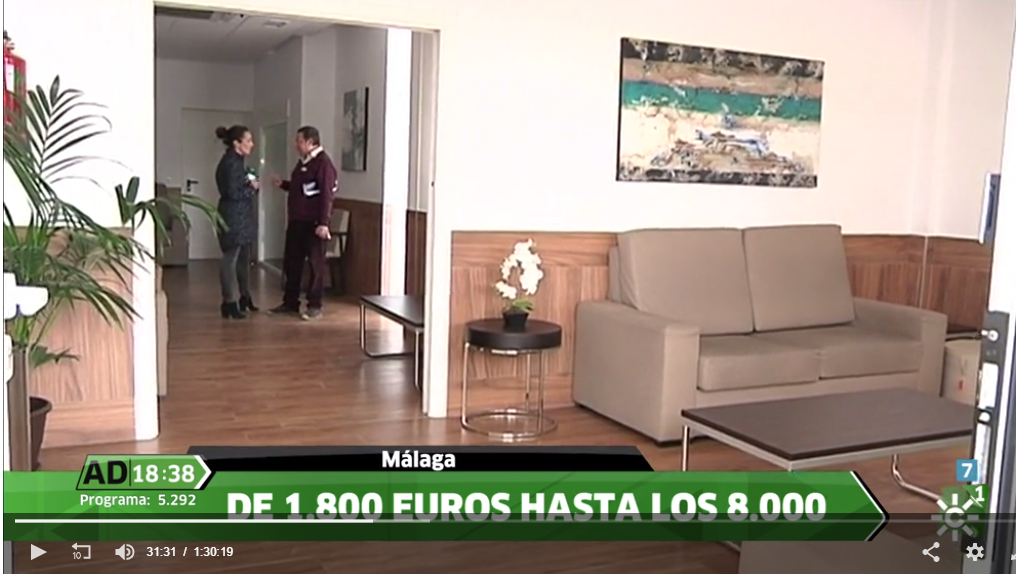 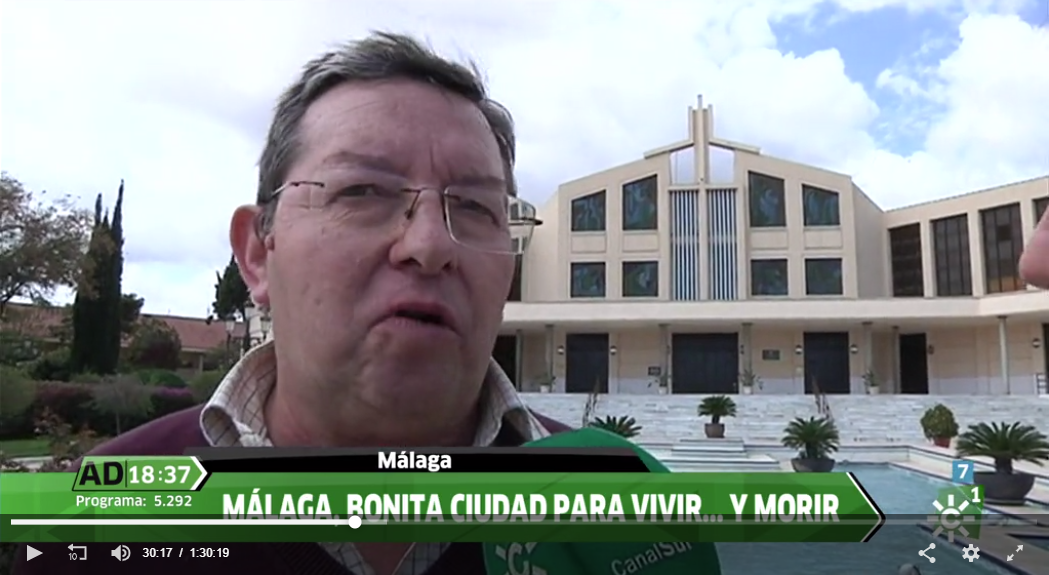 Apariciones en Andalucía directohttp://www.canalsur.es/multimedia.html?id=1412980&jwsource=cl
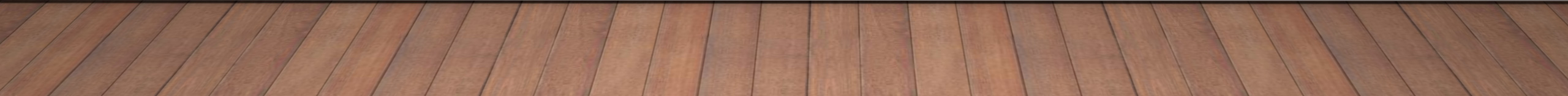 Visita del alcalde y el concejal José del río a las instalaciones de Parcemasa.
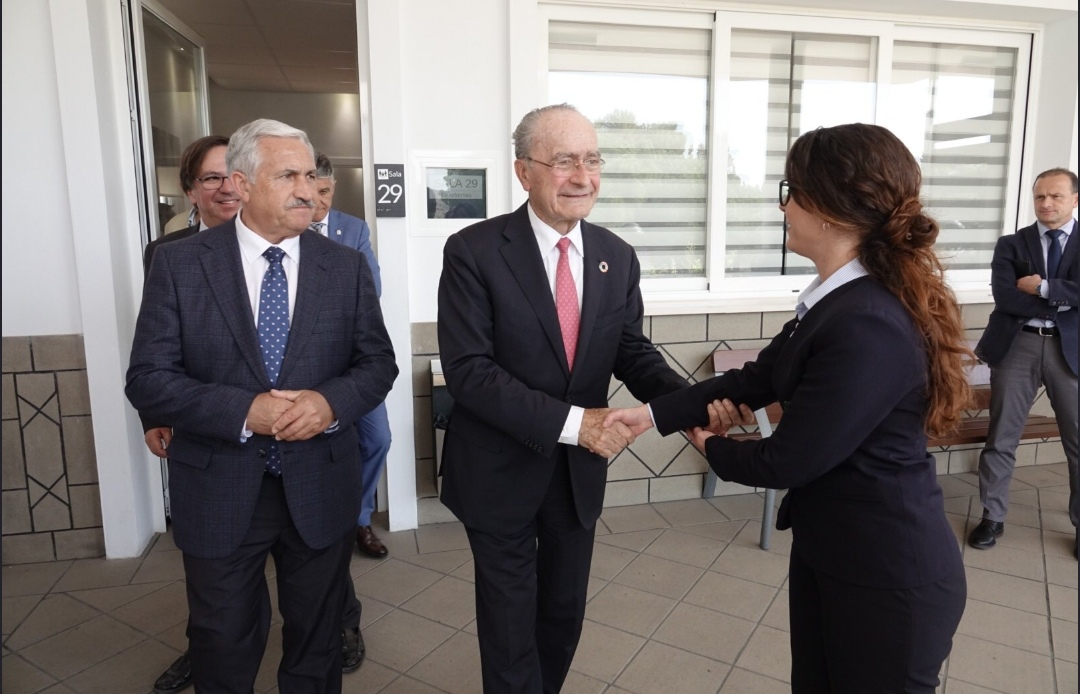 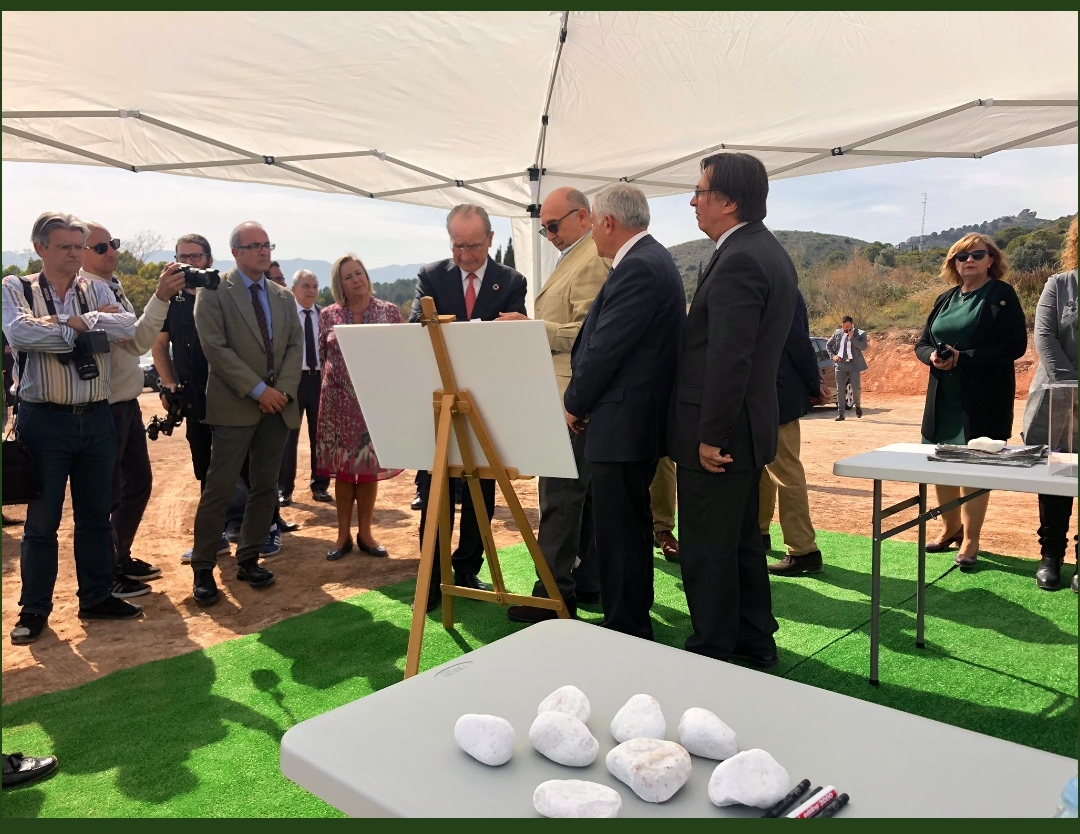 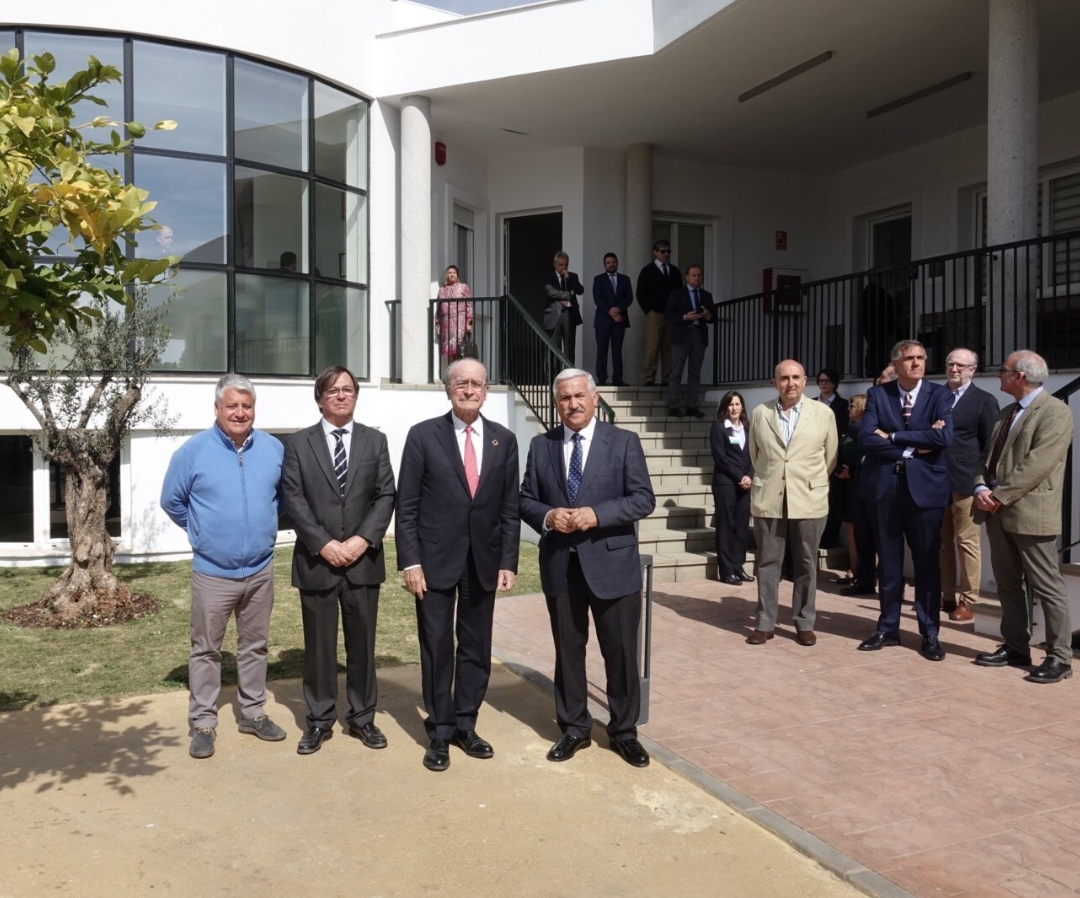 Algunos enlaces: 
https://www.malagahoy.es/malaga/Ayuntamiento-Malaga-piedra-cementerio-mascotas_0_1332467282.html
https://twitter.com/search?q=primera%20piedra%20cementerio%20mascotas&src=typd
https://www.diariosur.es/malaga-capital/parcemasa-coloca-primera-20190301153103-nt.html
Futuros proyectos
Desarrollo y creación de Grupos de Ayuda Mutua para distintos tipos de duelo: adolescente, anciano, cuidador…
Posibilidad de tutorizar a alumnos y alumnas de prácticas del Grado de Psicología de la U.N.E.D.
Impartición de “Talleres de duelo” usando como herramientas base las nuevas Guías de Duelo. En cuidadoras/es y en la tercera edad. 
Presentación de proyecto formativo con la FGUMA.
Cursos de formación sobre el duelo para todas y todos los profesionales de PARCEMASA.
Investigación sobre el Duelo y el Jardín del recuerdo.
Puesta en marcha de toda la actividad de nuestra plataforma.
Creación de tarjeta de protocolo ante ideas suicidas.
Creación de nuevos folletos con pautas para disipar la ansiedad.
Creación de videos didácticos sobre el duelo para los profesionales del centro y los usuarios.
Mantenimiento, continuación y evolución de las funciones anteriormente mencionadas.
Etc…
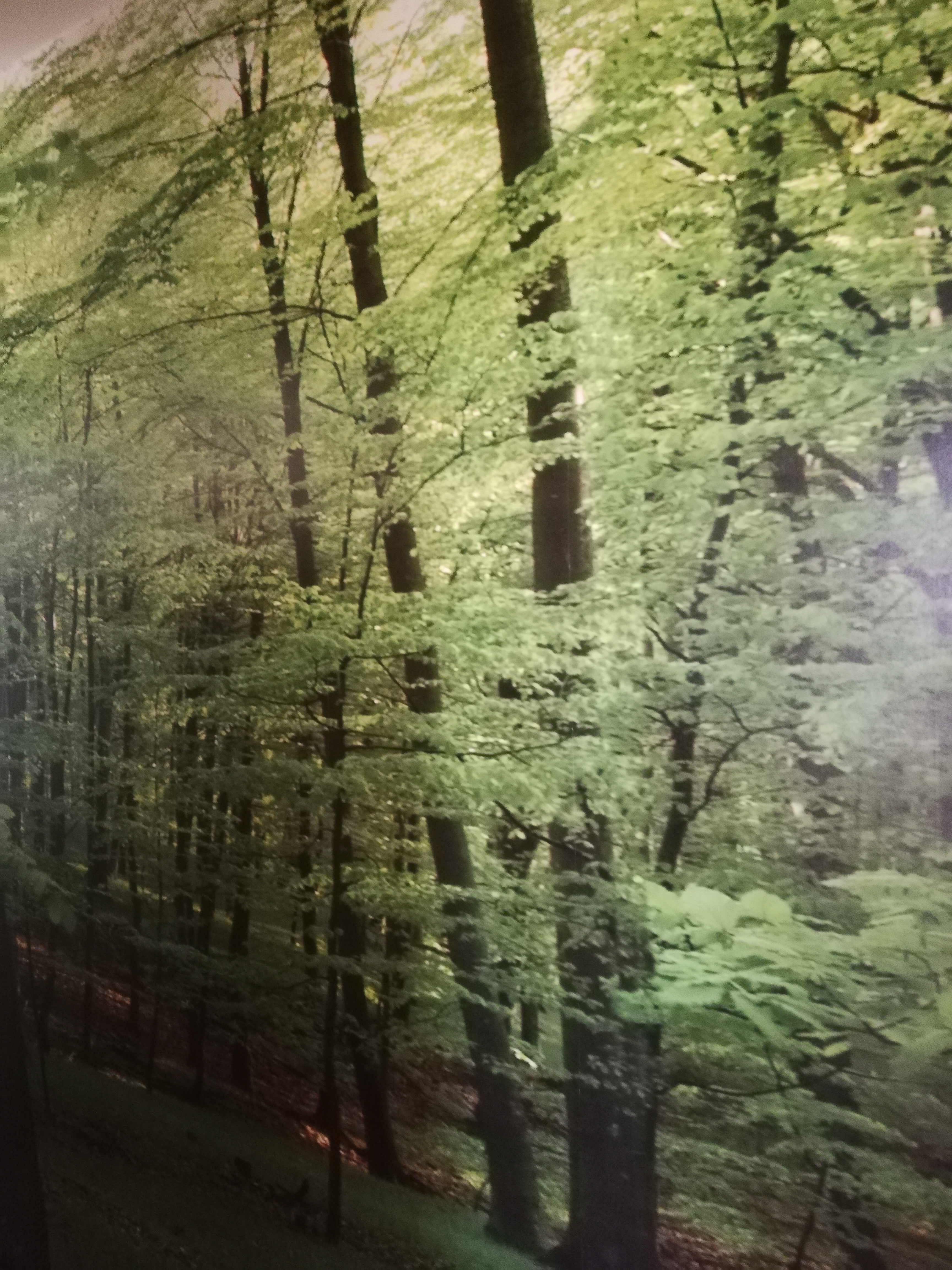 PróximaS investigaciOnES
Procesamiento del duelo en un medio natural como es el Bosque del Recuerdo en PARCEMASA. Se irá determinando y desarrollando a lo largo de este año 2019 y el siguiente.
Proyecto de intervención de inoculación del estrés en trabajadores y trabajadoras del ámbito funerario.
¡gracias por su atención!
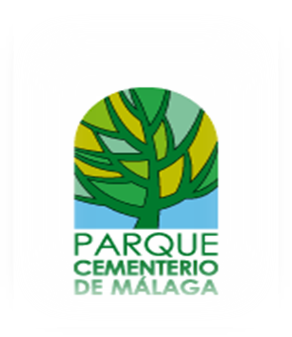 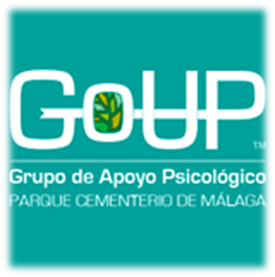